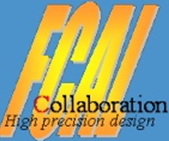 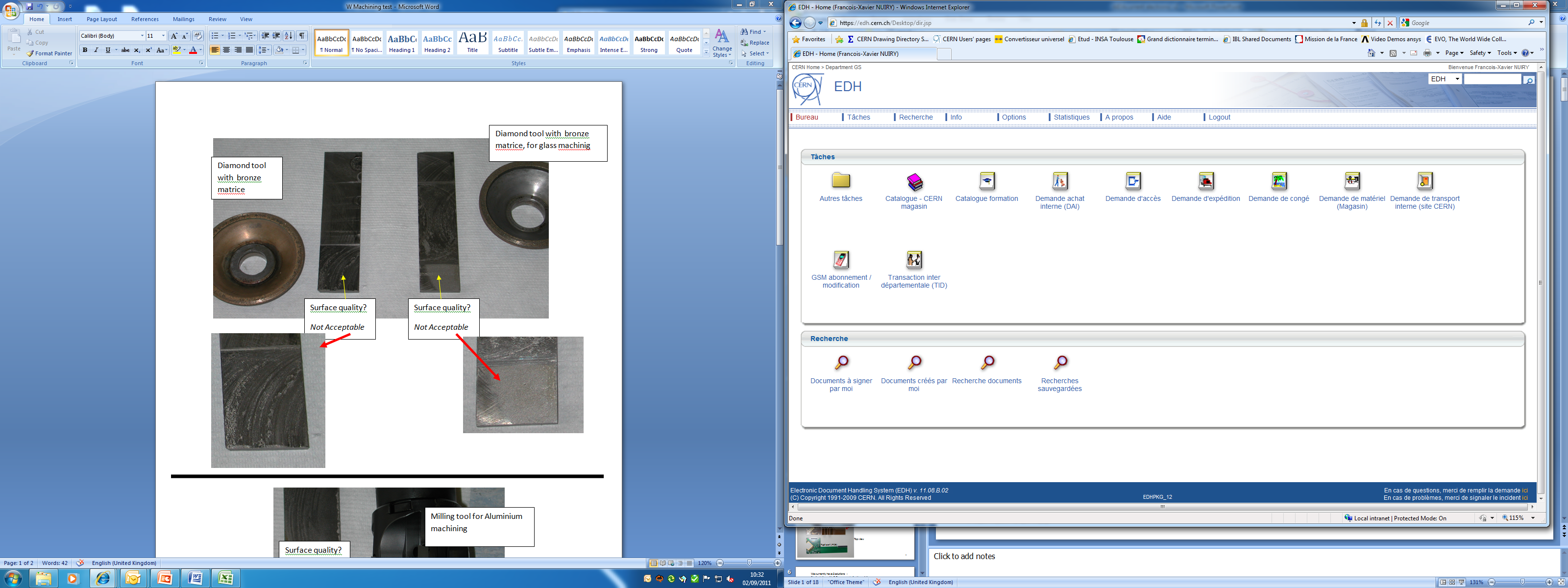 AIDA Infrastructure for very forward calorimeters
9/05/2012
Designers:					In collaboration with:
Eric David					François-Xavier Nuiry
Christophe Bault					Andrea Catinaccio
8/05/2012
AIDA Presentation Francois-Xavier Nuiry
1
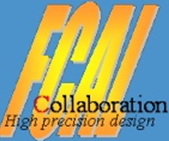 Overview
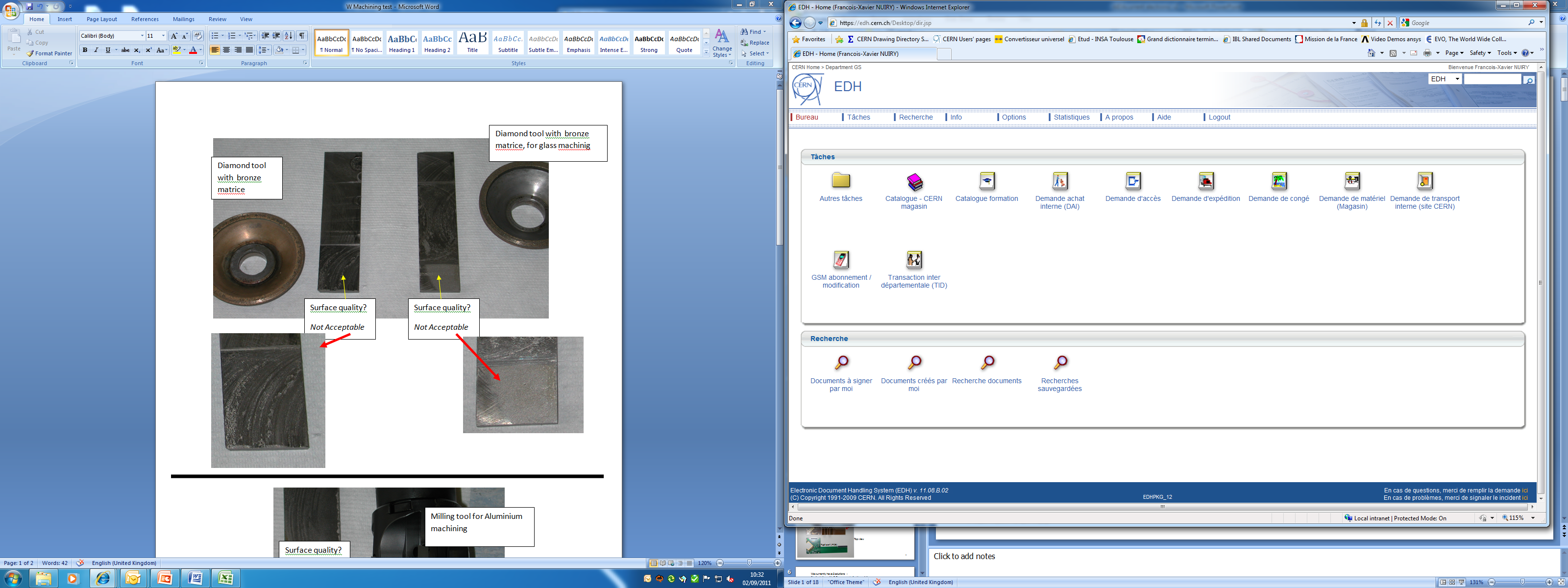 Requirements
AIDA very forward calorimeter design
Mechanical frame
Tungsten support
Silicon detector support

Tungsten mounting concept

Design validation
Tests on springs, glued joints, bearings, manufacturing

Manufacturing status
Mechanical frame
Combs
Tungsten frame
Silicon Sensor frame
Hood
Tungsten
Silicon sensors

Summary
8/05/2012
AIDA Presentation Francois-Xavier Nuiry
2
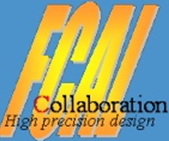 Requirements
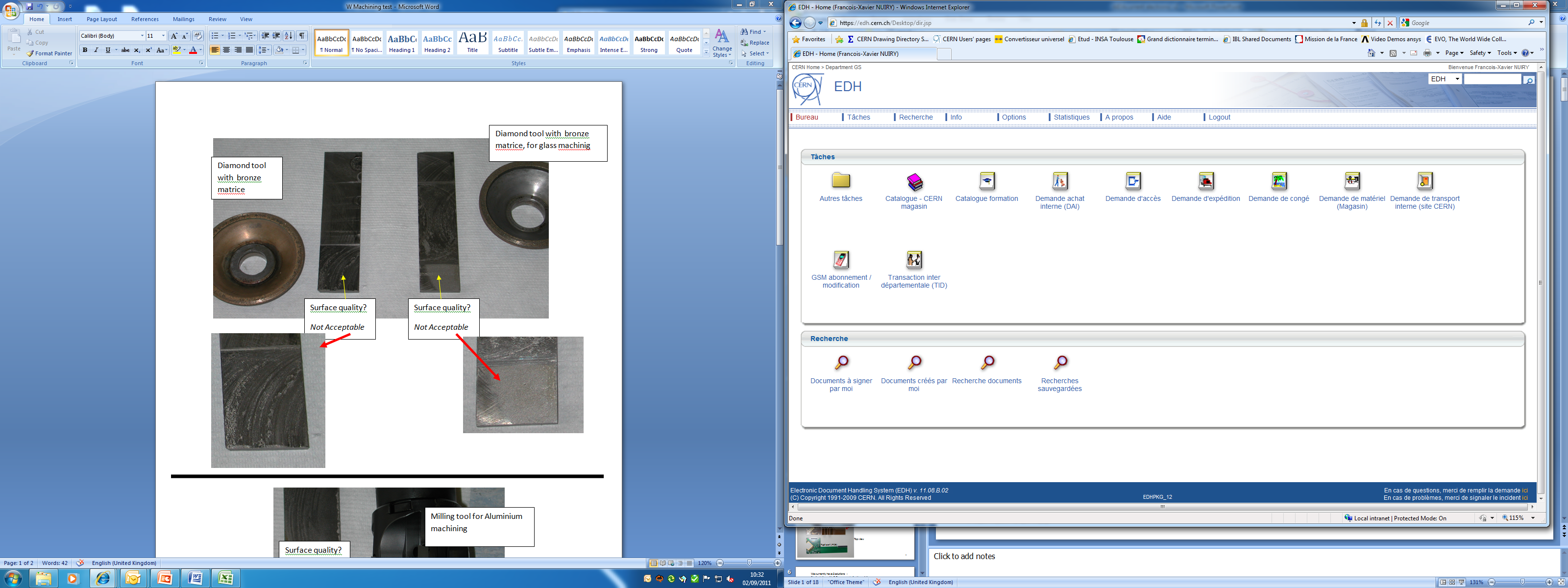 Design and manufacturing of a mechanical structure for tungsten plates and silicon sensors.
A=3.5±0.5mm	B=0.32±0.015mm	C=2, 1, or 0.5 ±0.05mm	D=not really important
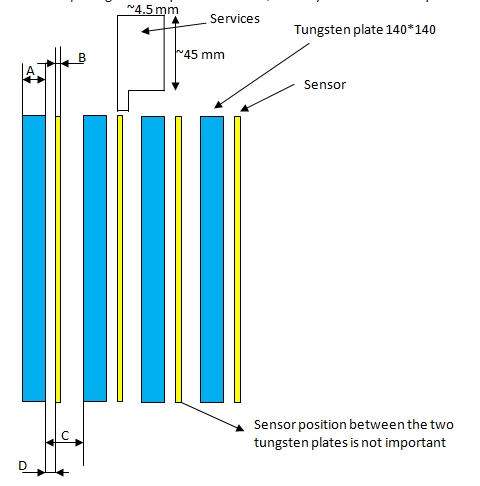 60
AIDA very forward calorimeter designMechanical frame
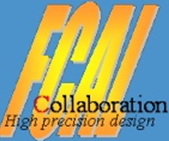 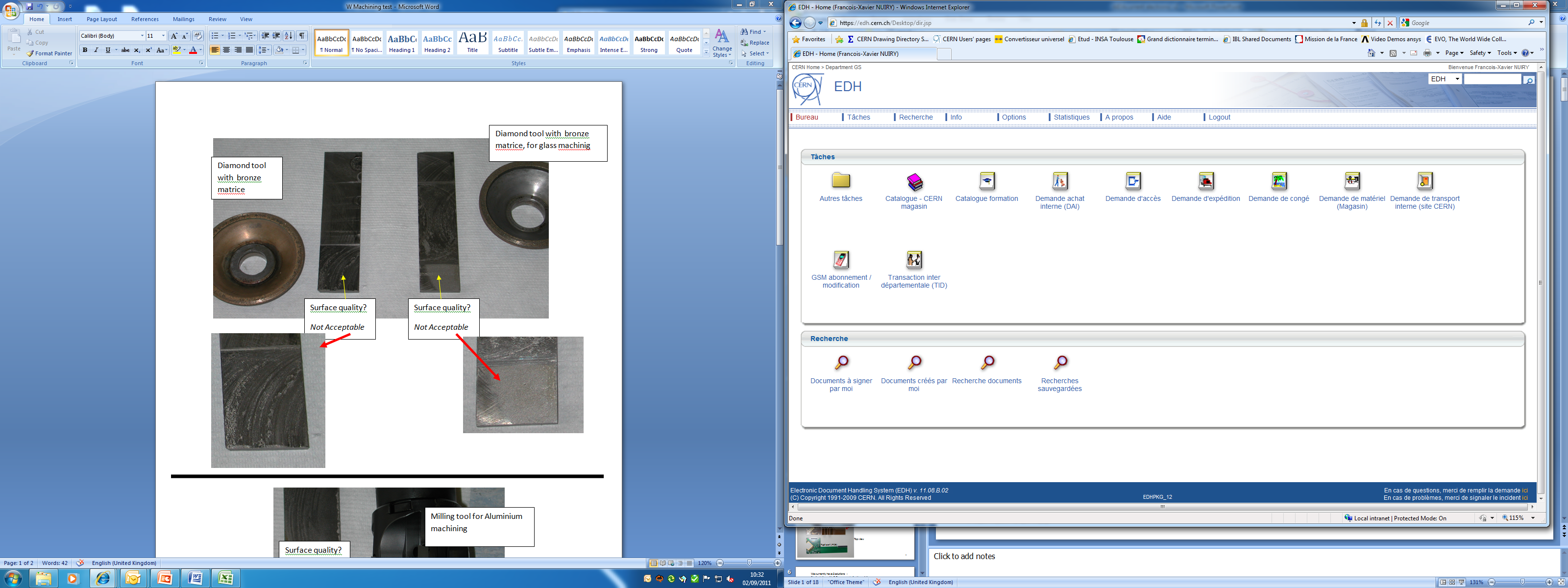 Multi-parts structure ST0372459
Able to work with 2mm and 1mm gap between tungsten plates
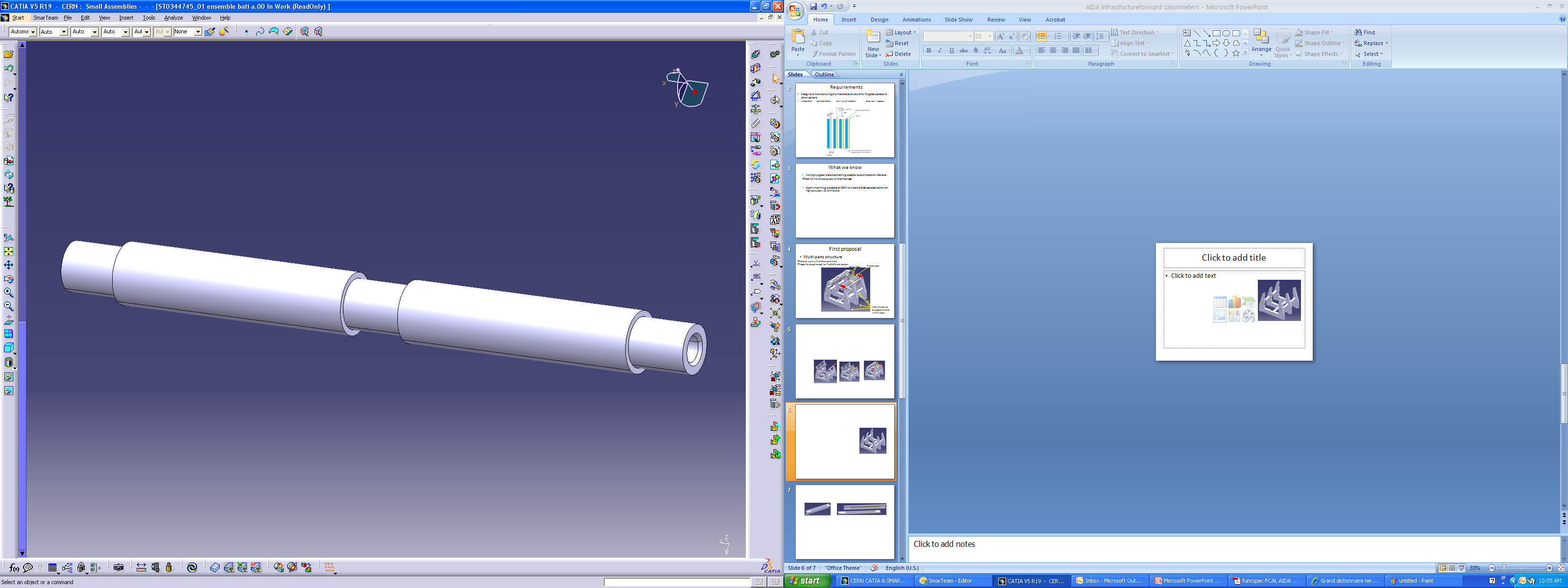 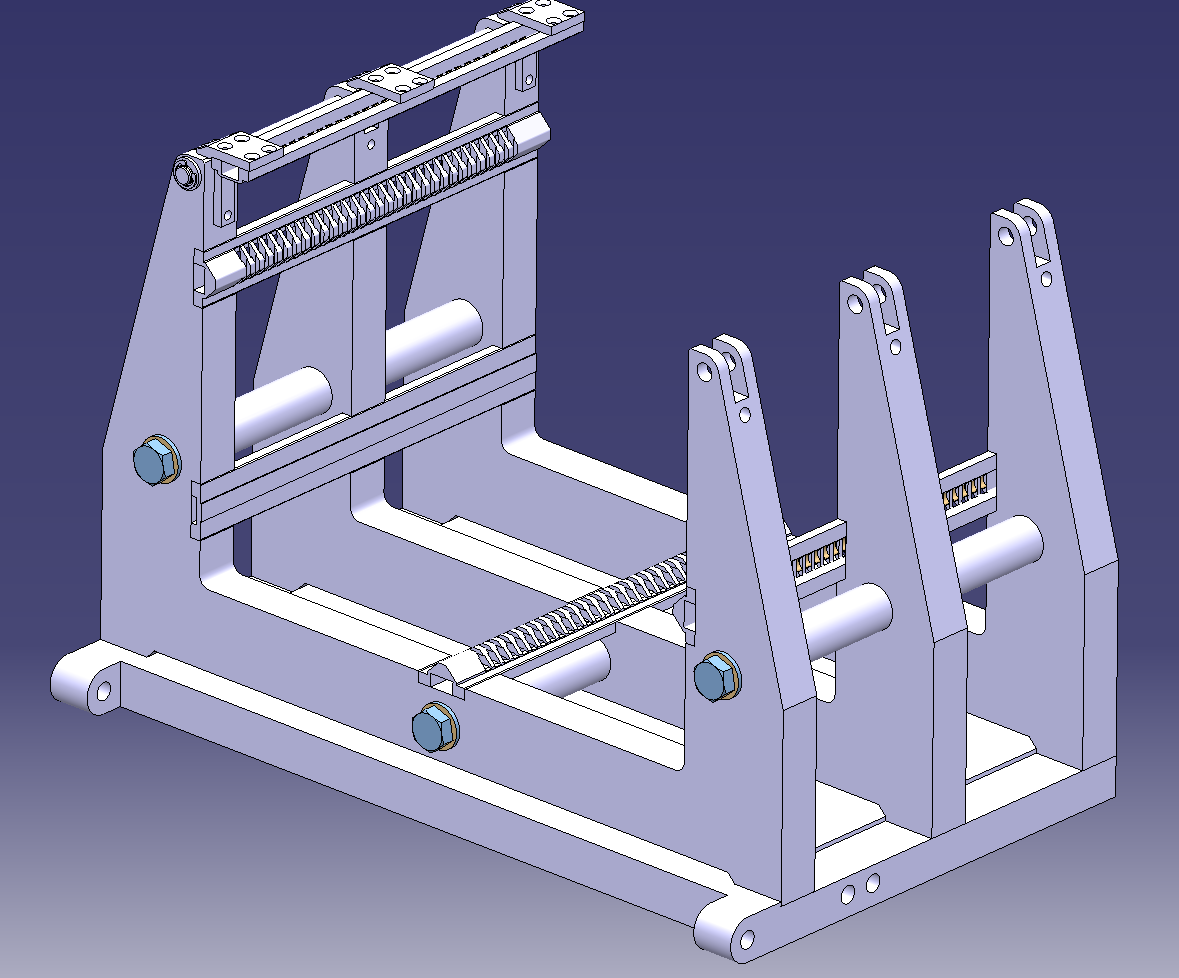 212mm
255mm
3 spacers
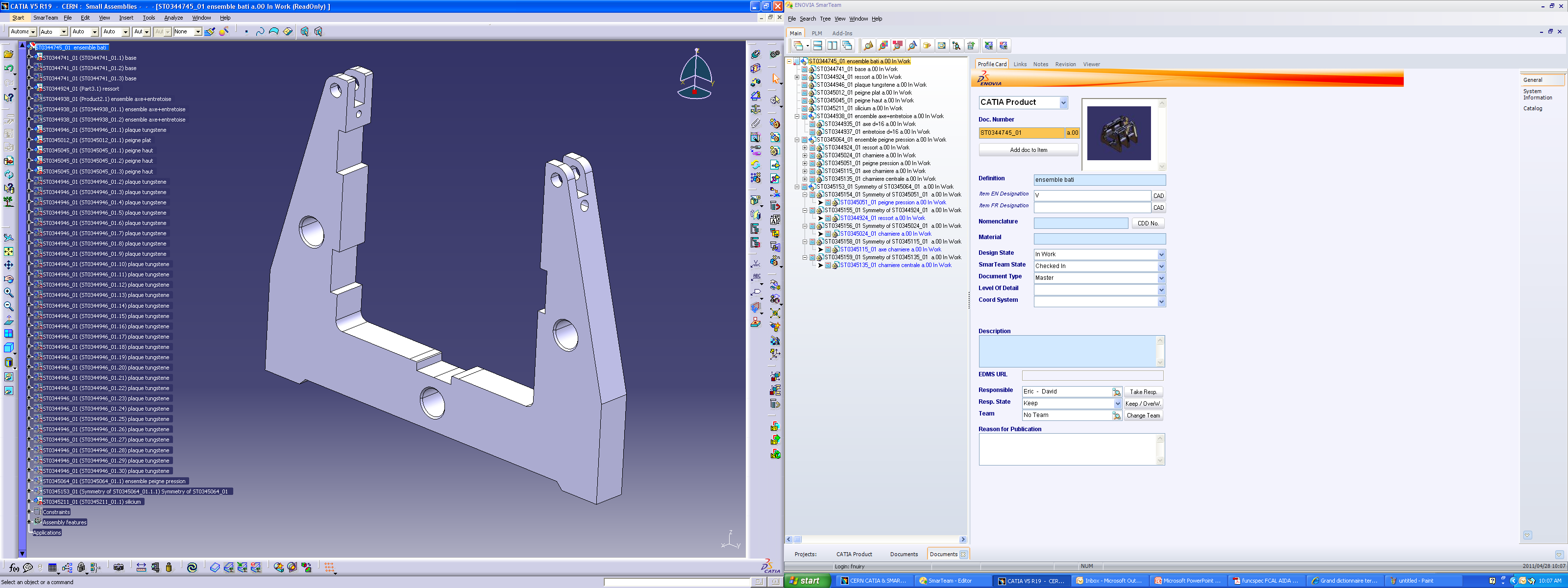 3 Comb slots
368mm
200mm
Plan support slot
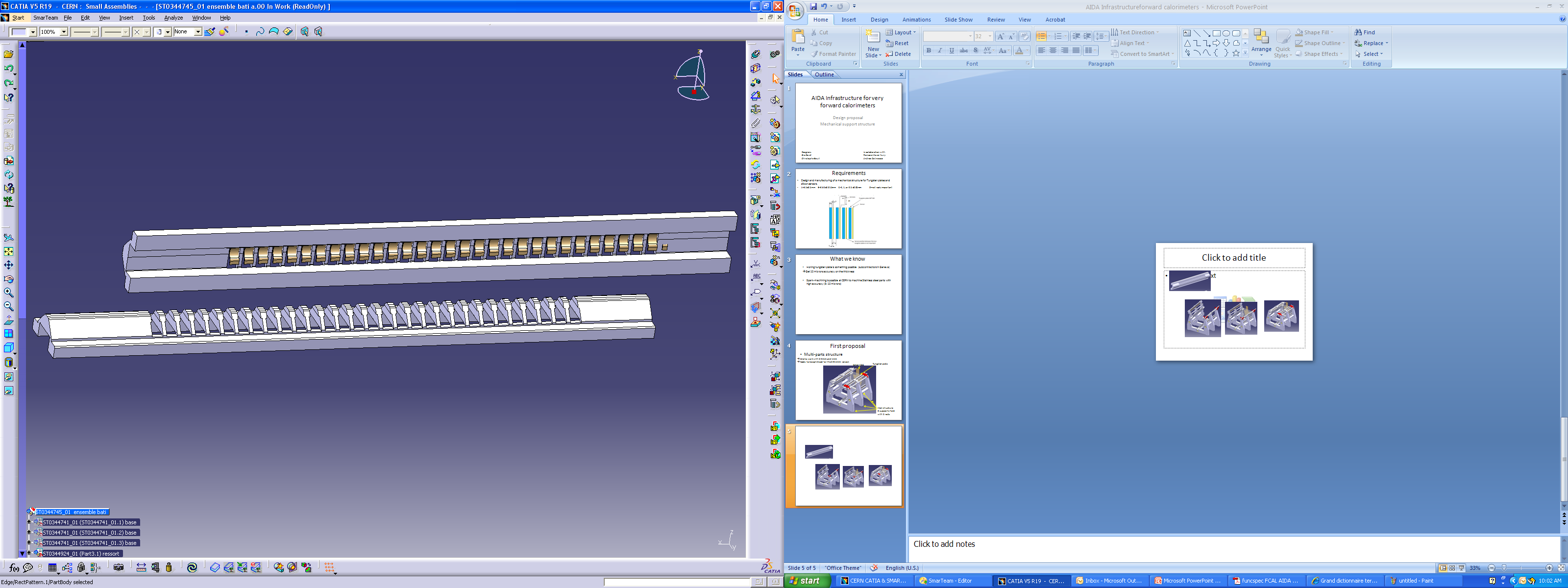 3 holders
8/05/2012
4
AIDA Presentation Francois-Xavier Nuiry
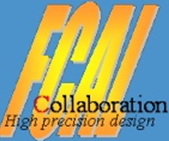 AIDA very forward calorimeter designSilicon sensor support
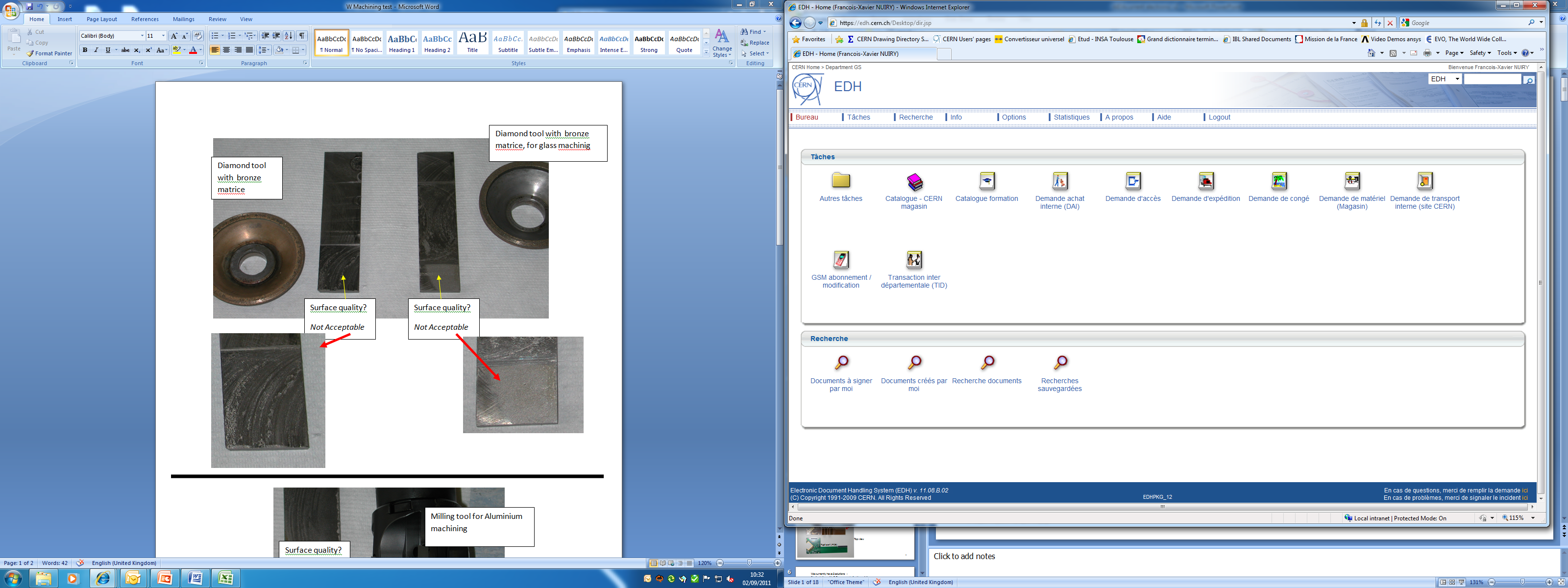 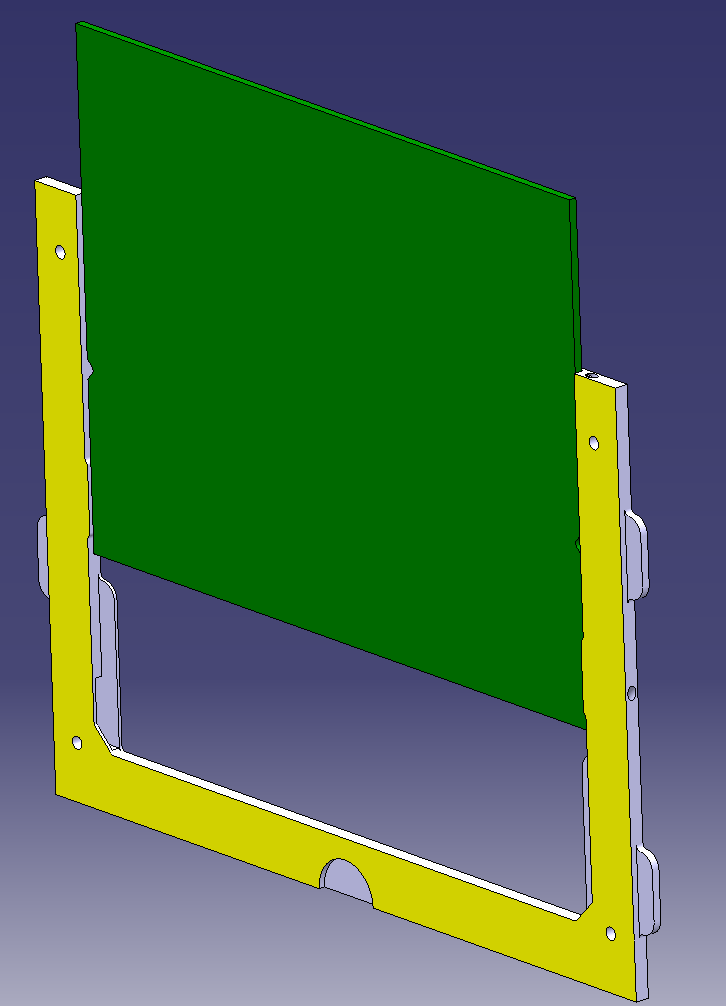 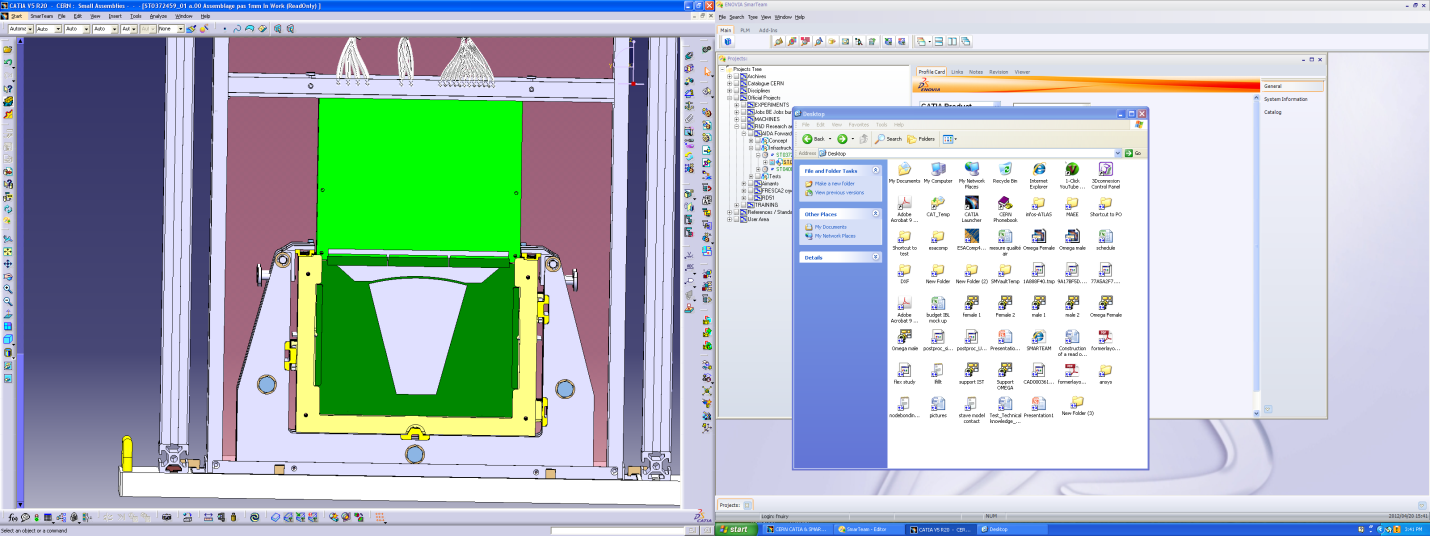 210mm
160mm
Silicon detector
Permaglas U shape
8/05/2012
AIDA Presentation Francois-Xavier Nuiry
5
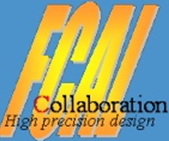 AIDA very forward calorimeter designTungsten support
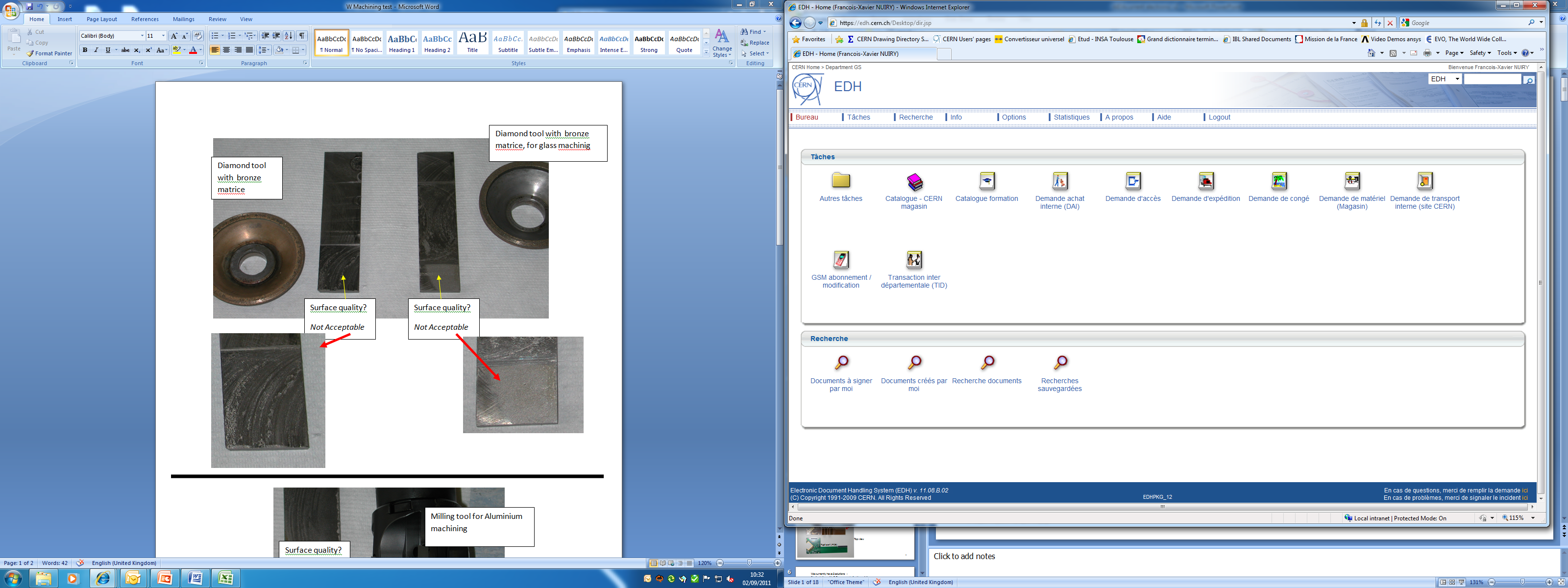 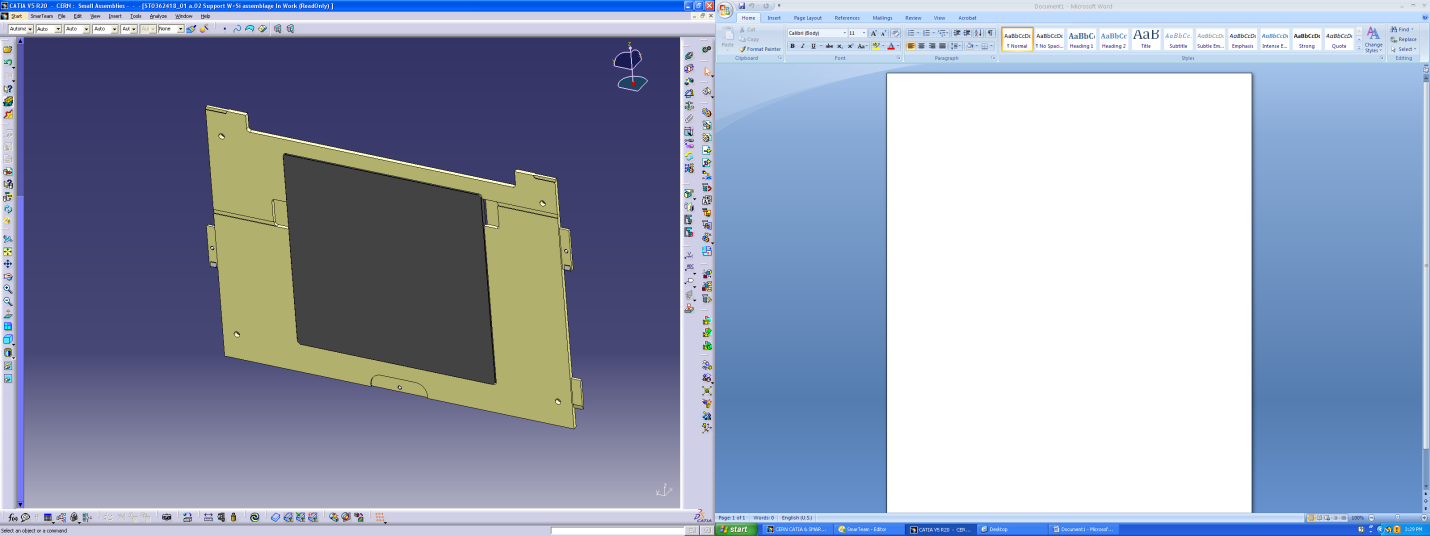 3 bearings
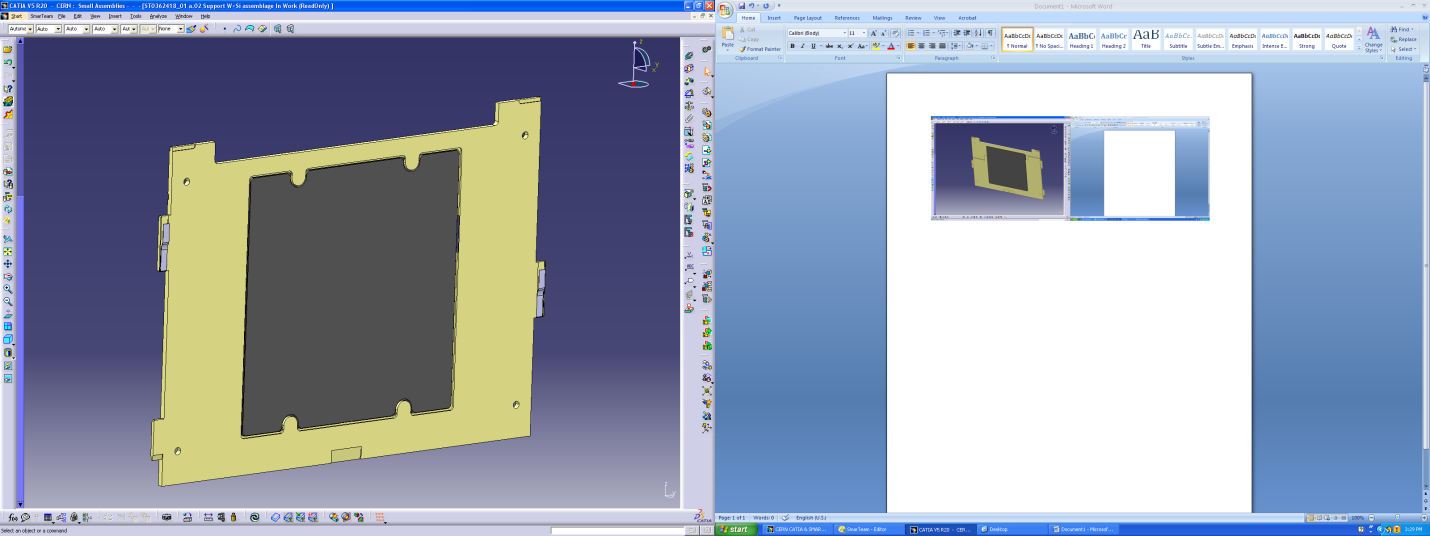 Front view
Back view
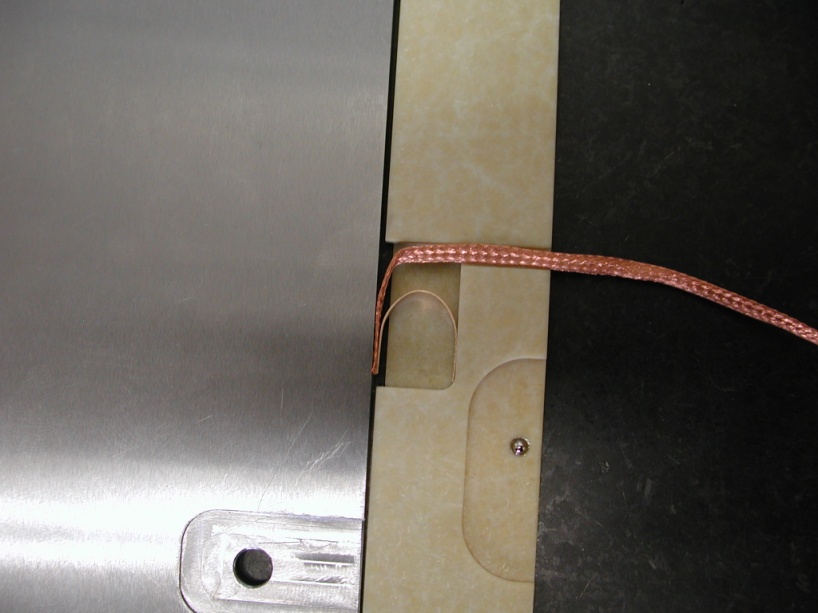 Spring
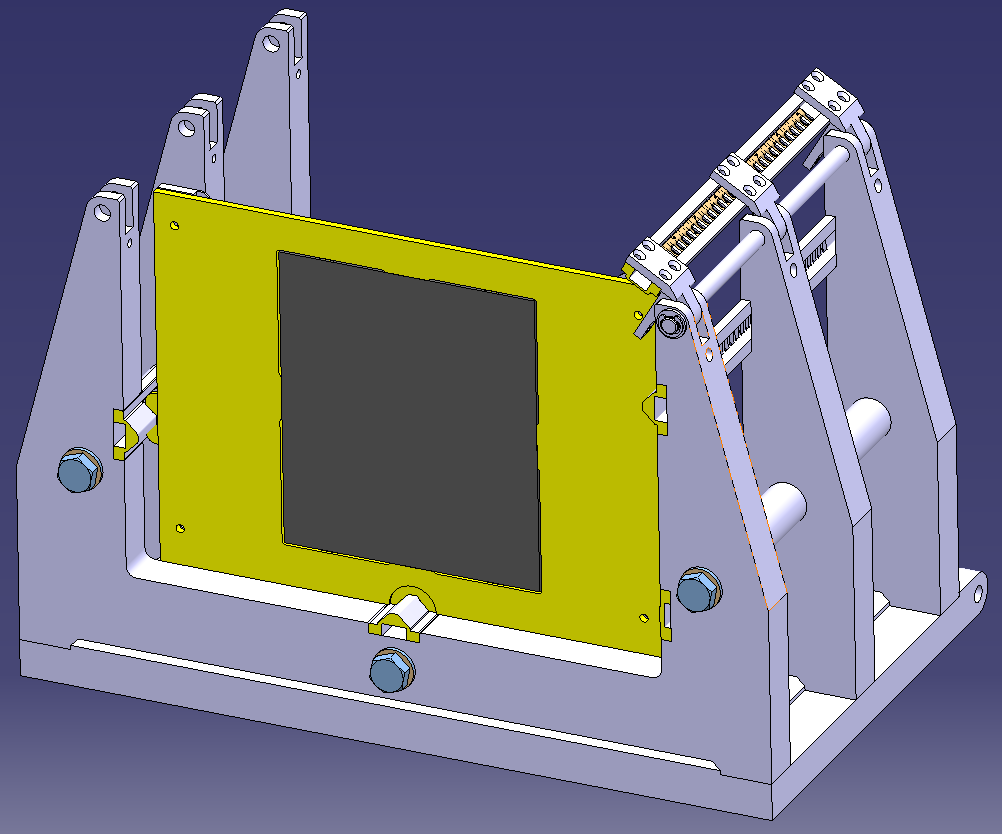 Ground
Material: Epoxy + glass fibres = PERMAGLAS
Tungsten plate is glued inside this frame
8/05/2012
AIDA Presentation Francois-Xavier Nuiry
6
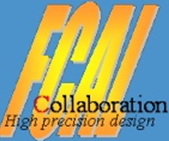 Tungsten plate mounting concept
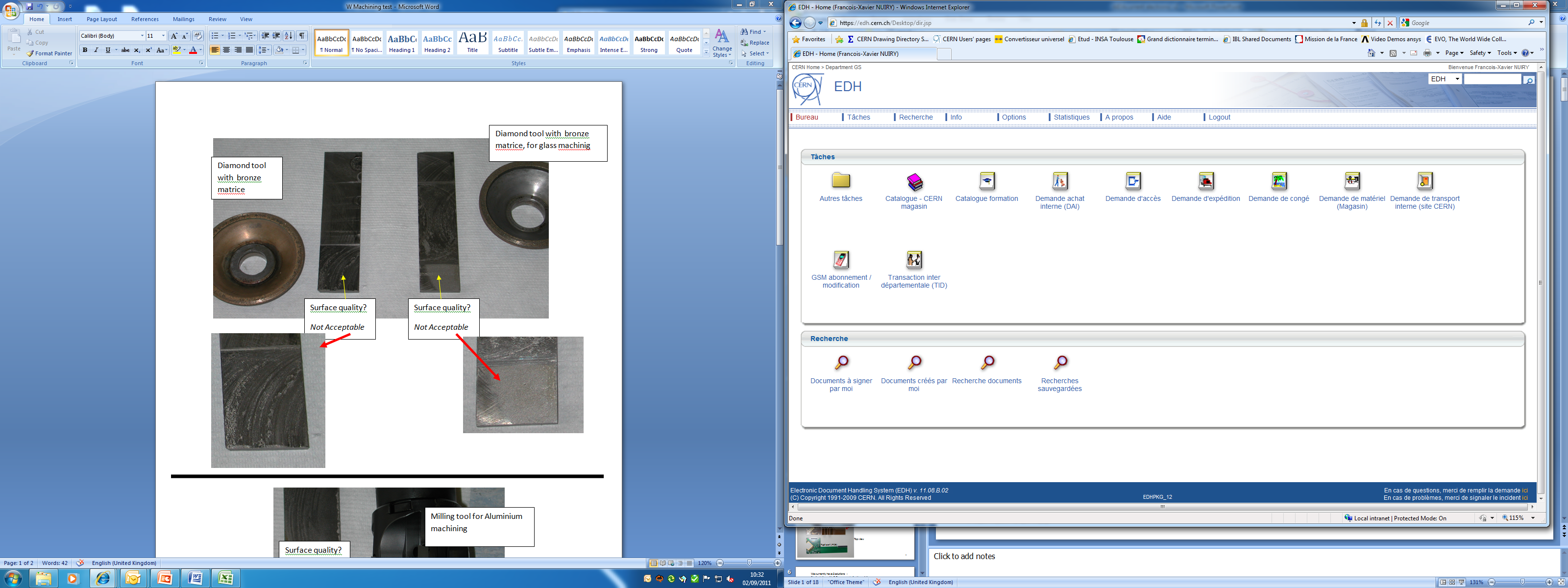 On the marble
J=C+D-(A+B)
A=3.5 +/-25μm
B=2 +/-2μm
C=5.5 +/-20μm
D=2 +/-2μm

Jmax = 5.520+2.002-3.475-1.998=2.049mm
W
W
1. W plate put on the marble
2. Three red spacer are installed on top of bearings
3. Perm. frame installed around the W plate, supported only on 3 red spacers
4. Glue (Araldite 2011) between W and Permaglas
J
A
3.5
B
D
C
J=B-A

A min=3.475mm
A max=3.525mm

B min=5.480mm
B max= 5.520mm

J max= 5.520-3.470= 2.05mm
J min= 5.480-3.530= 1.95mm
In the calorimeter
W
W
1. W + Permaglas insertion in combs
2. Accuracy given only by the W machining and the comb machining.
J
A
3.5
B
8/05/2012
AIDA Presentation Francois-Xavier Nuiry
7
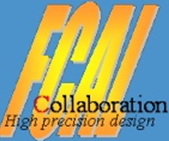 Calorimeter design validationTests on glued joints
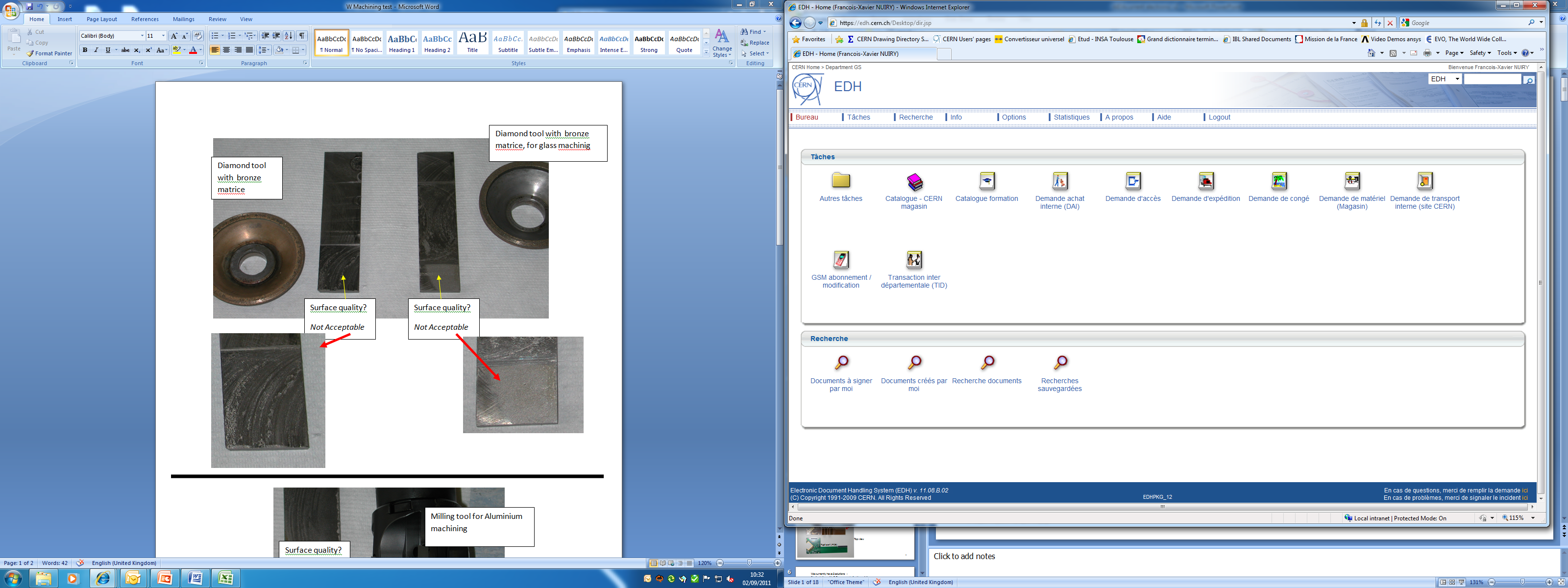 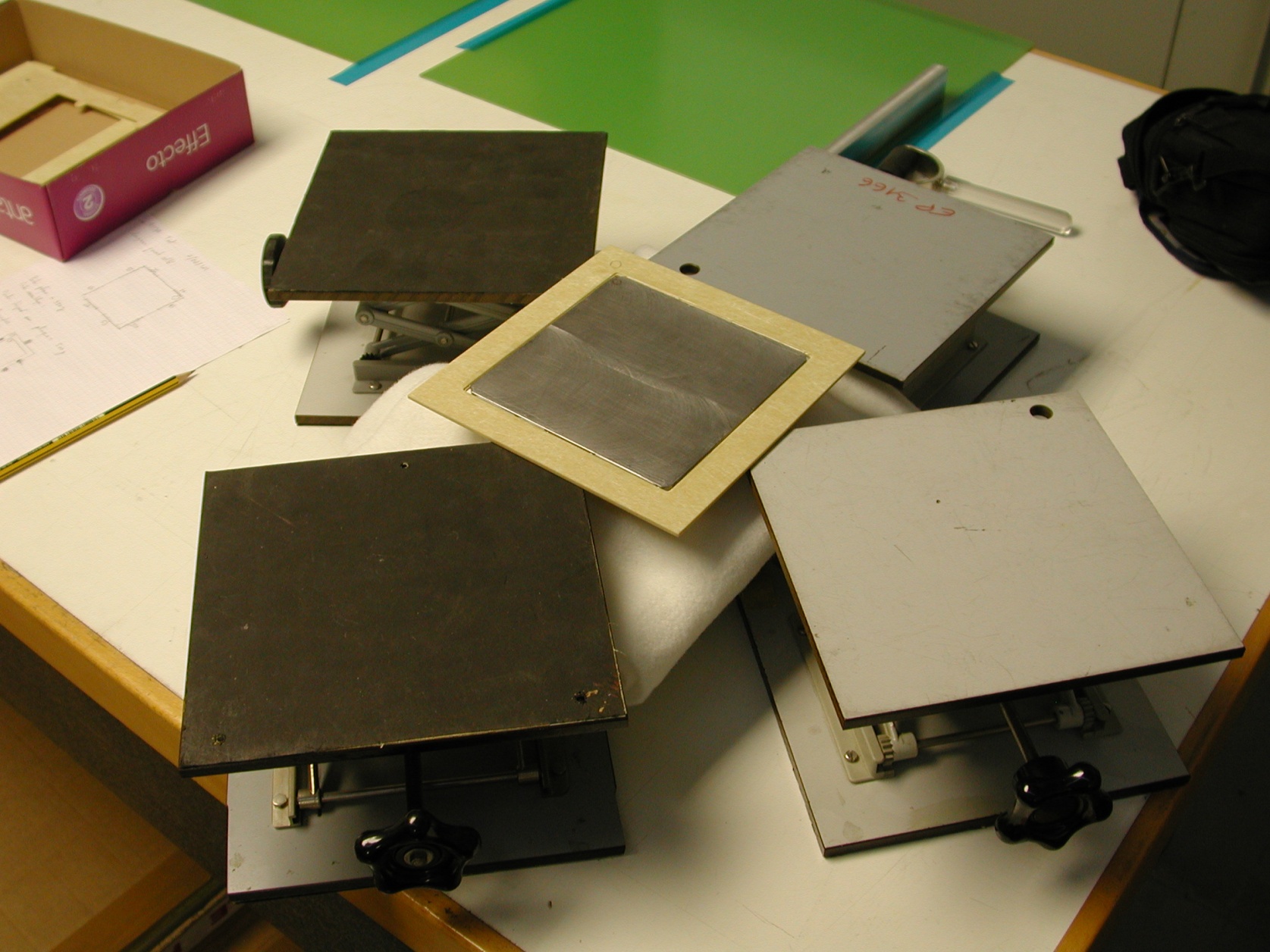 Glued joint
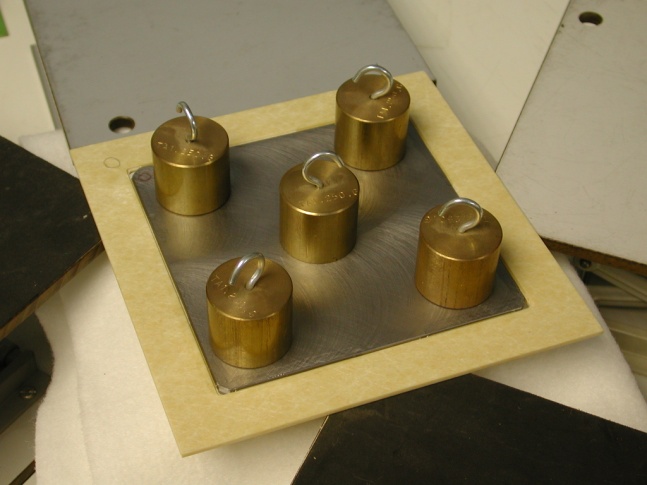 1Kg
W plate + Permaglas assembly held on 3 points
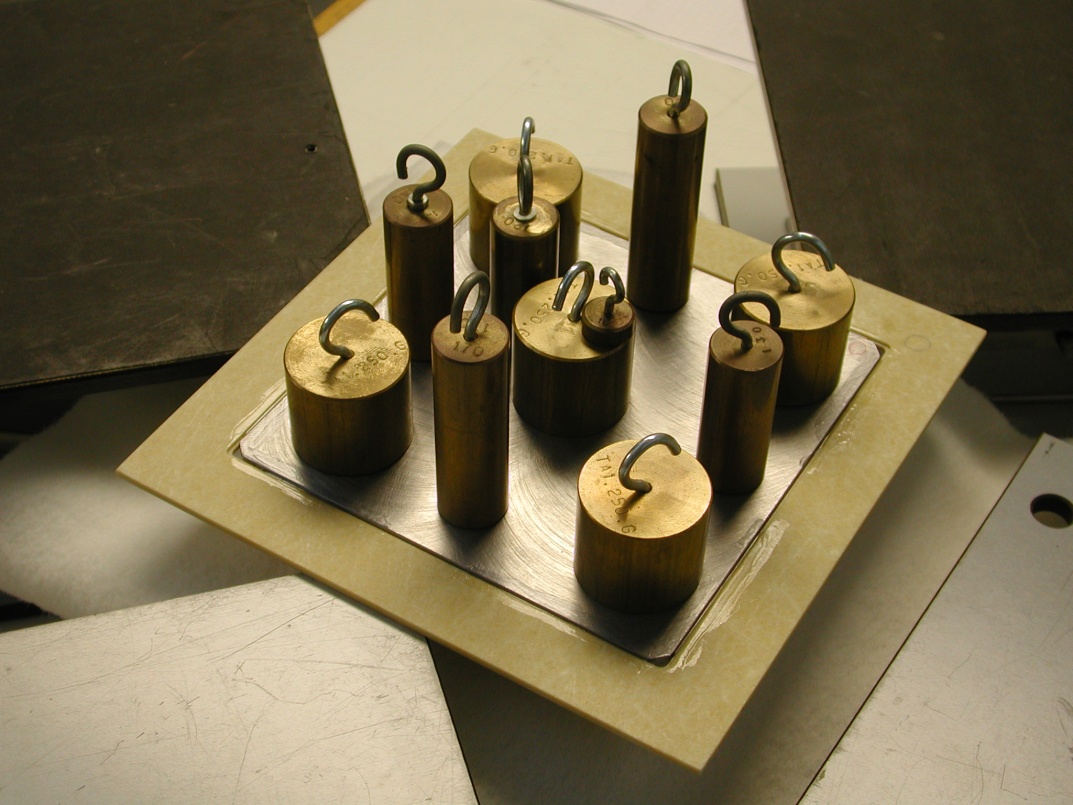 2Kg
During 24 hours
The tungsten plate can be easely removed from the frame while putting it in a methyl chloride bath (the test has been done).
8/05/2012
AIDA Presentation Francois-Xavier Nuiry
8
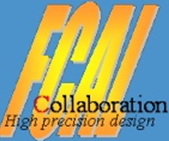 Calorimeter design validationTests on springs and bearings
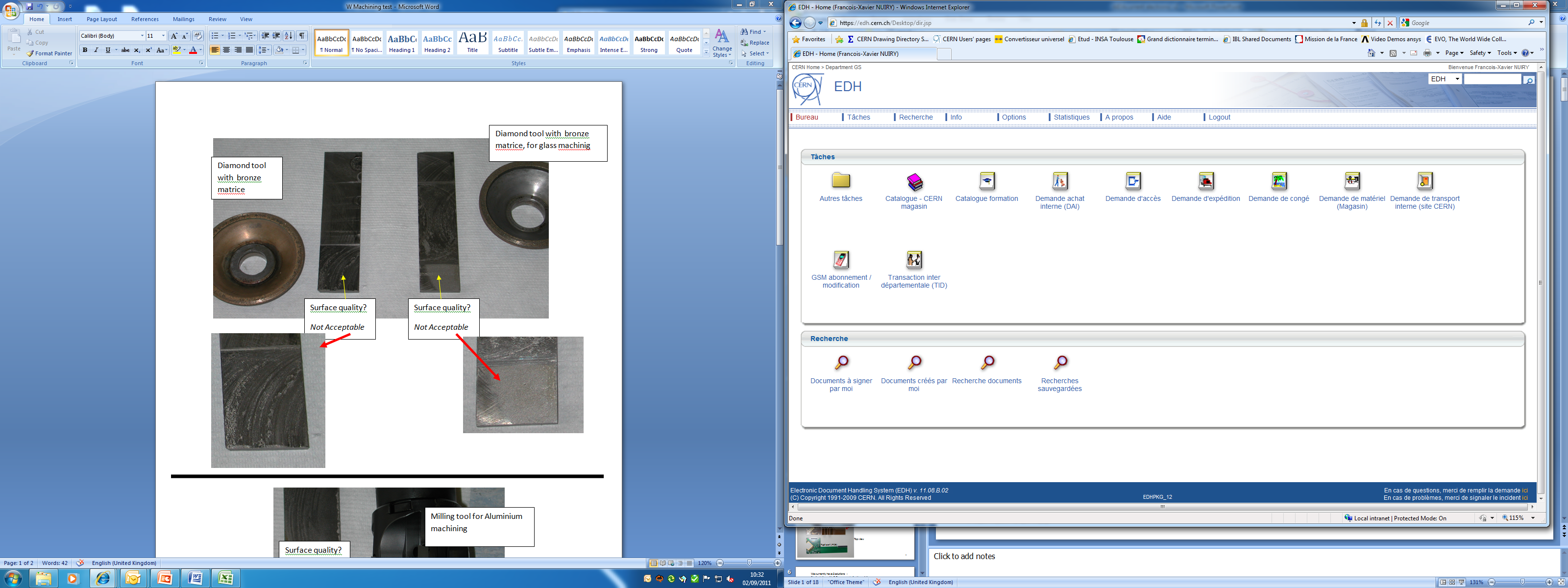 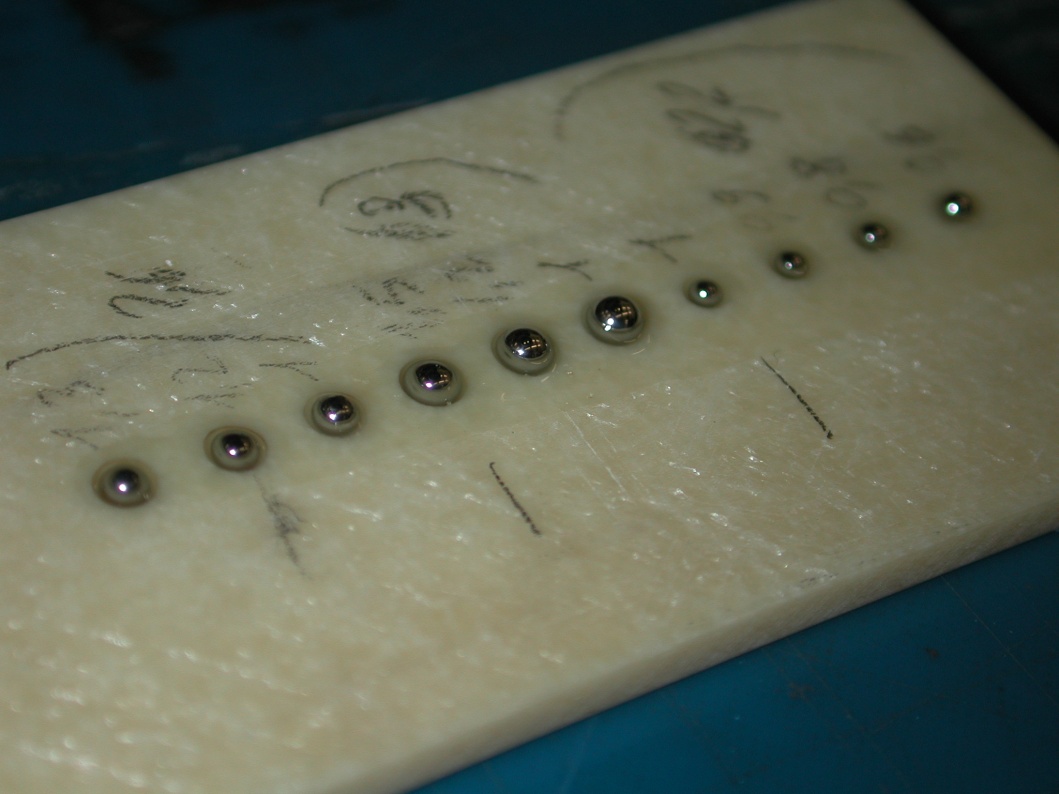 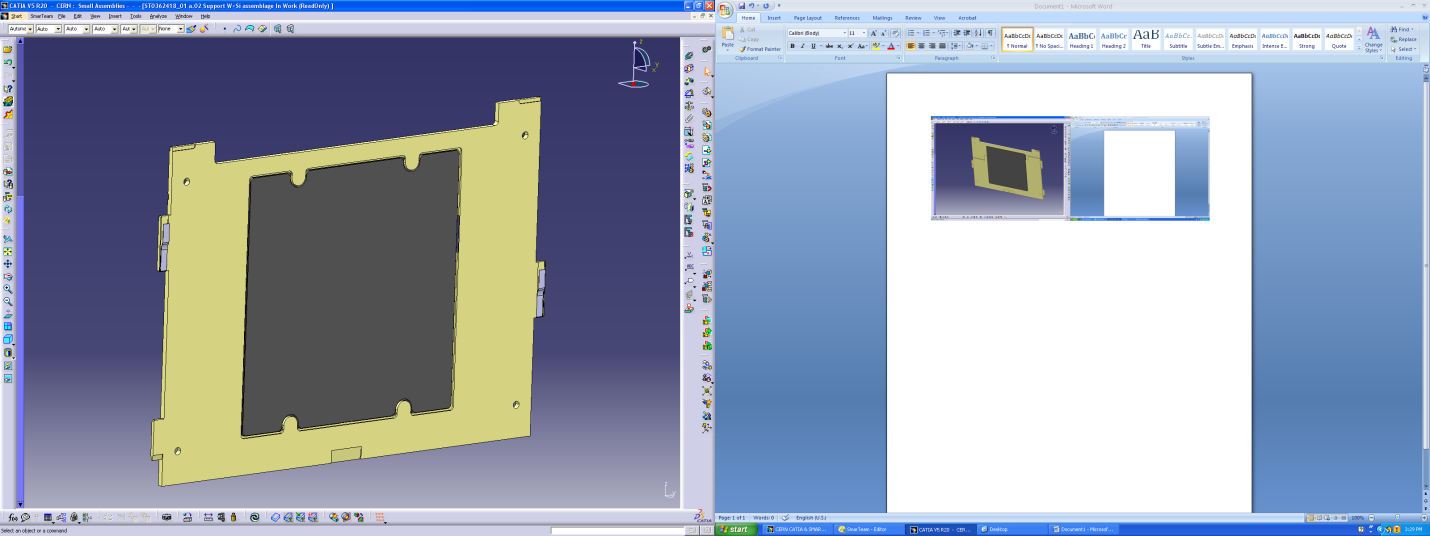 1
1
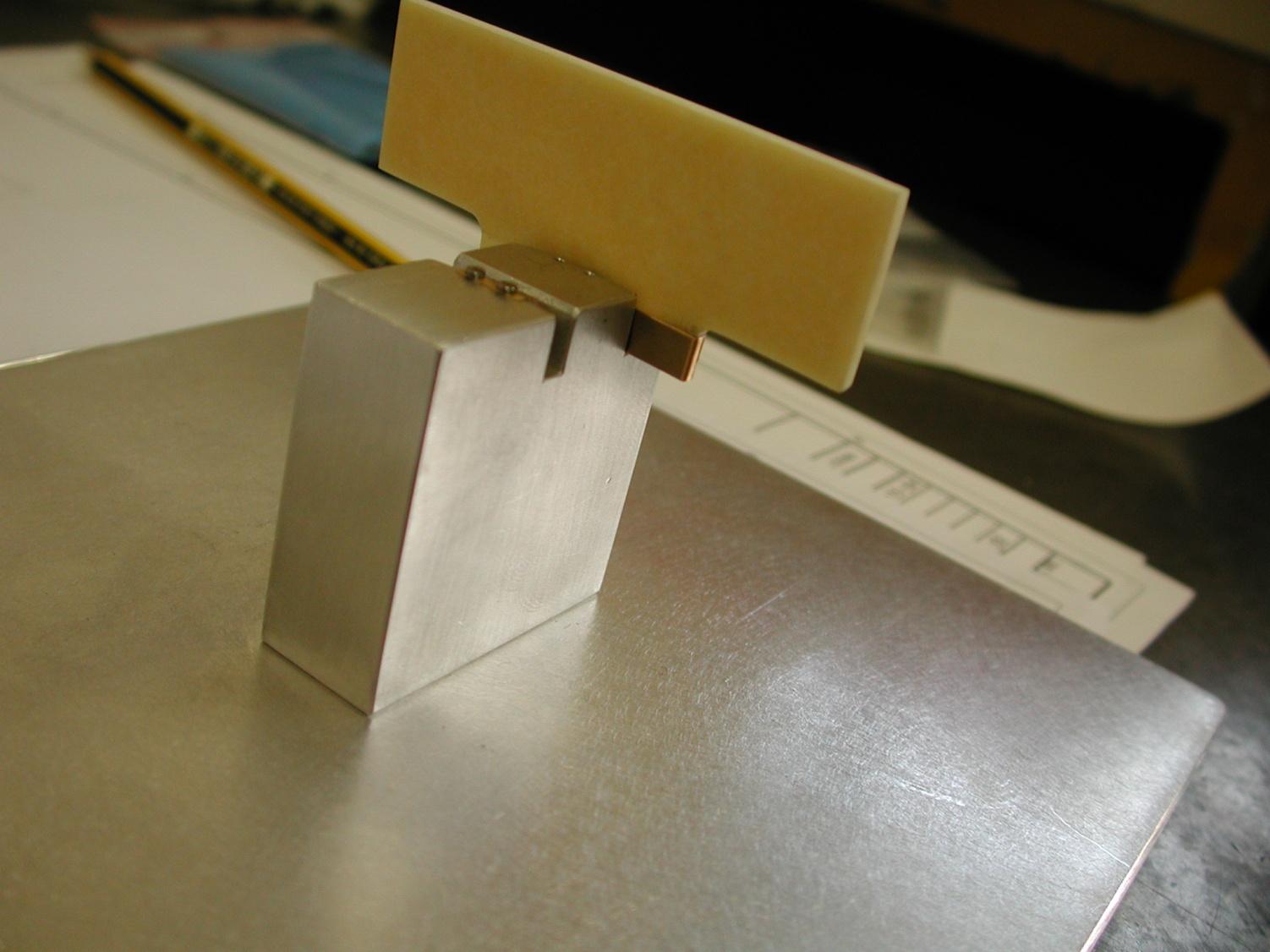 1
2
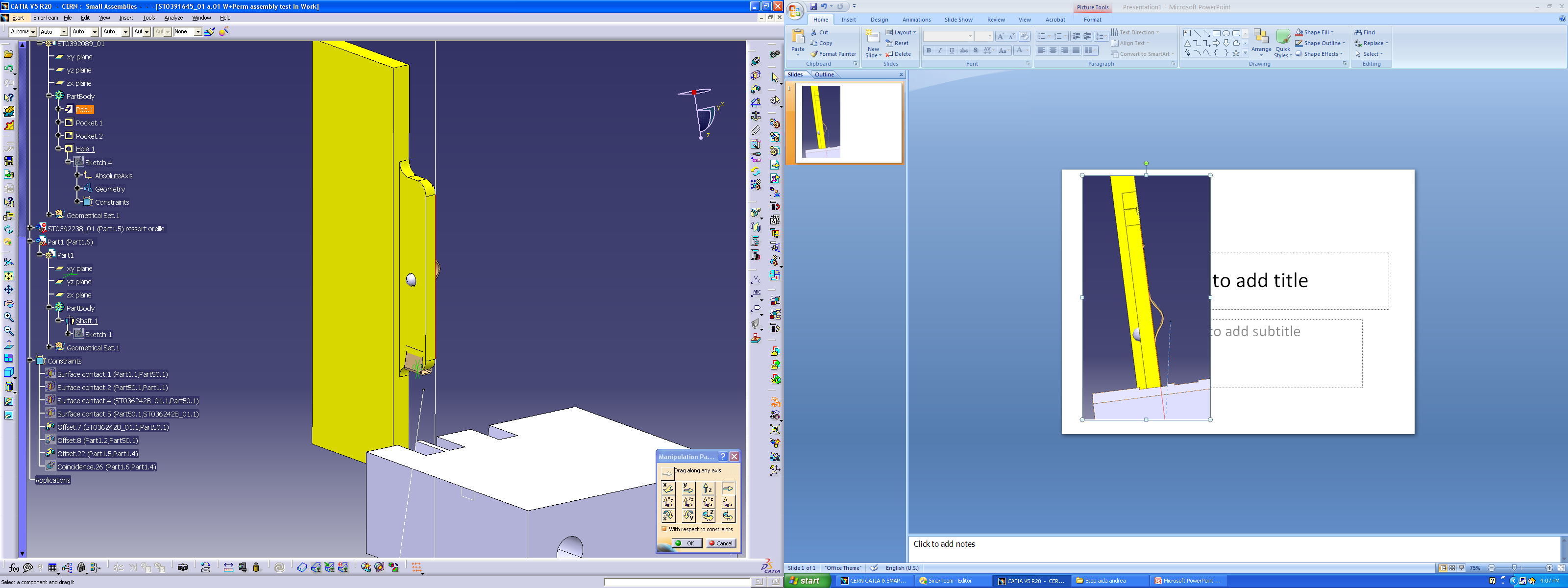 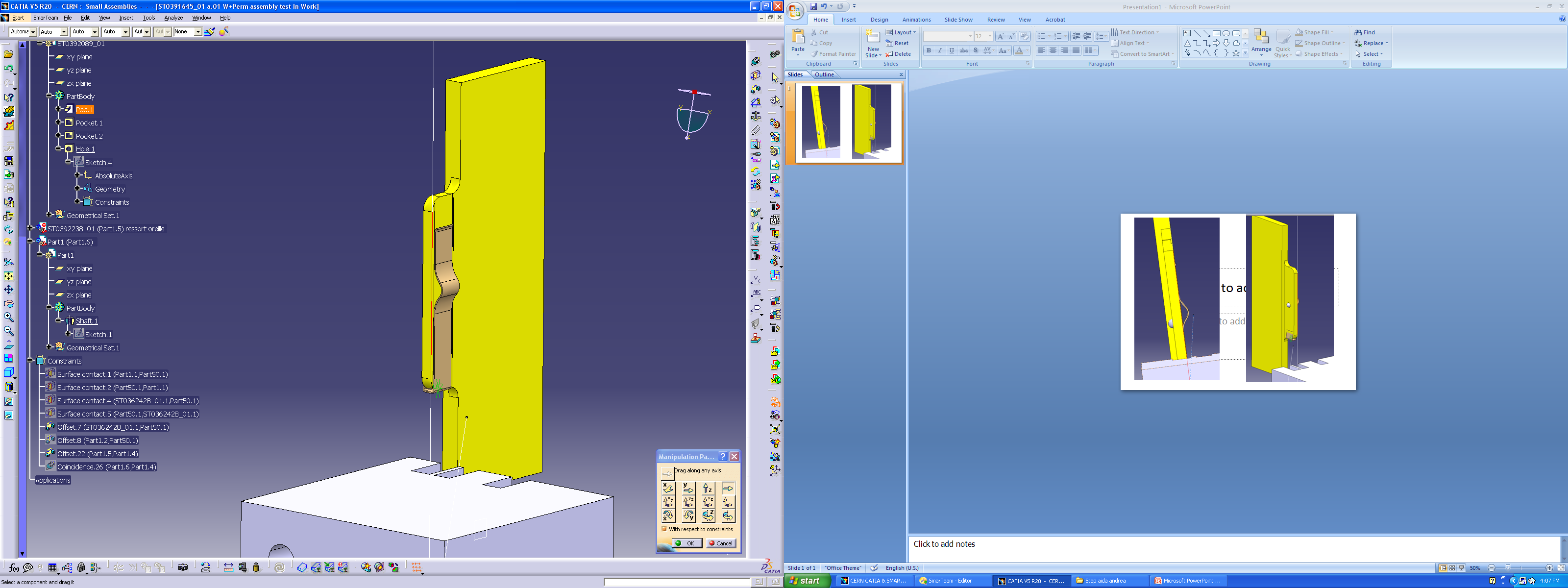 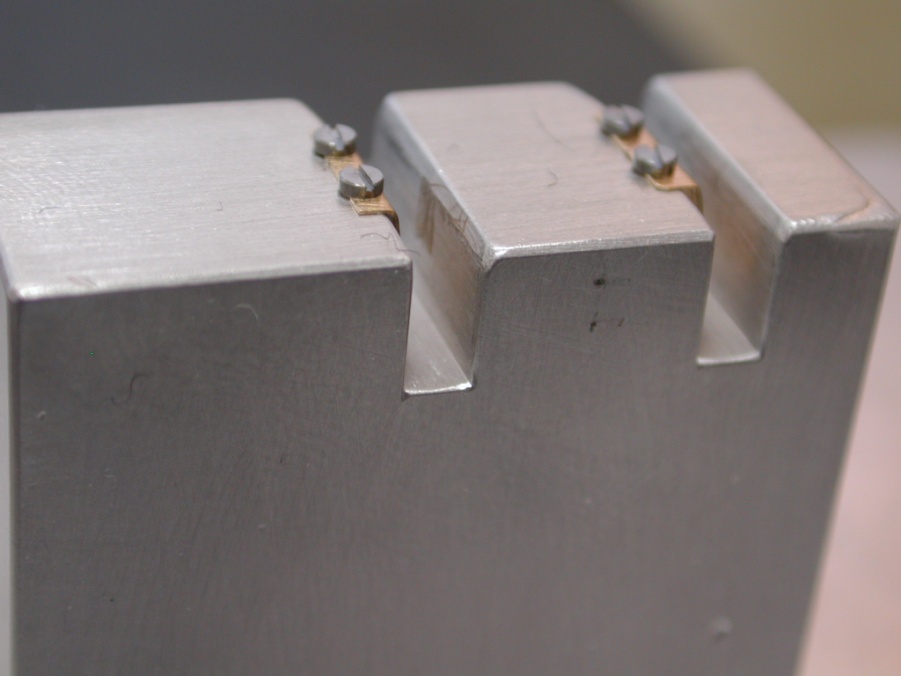 2
8/05/2012
AIDA Presentation Francois-Xavier Nuiry
9
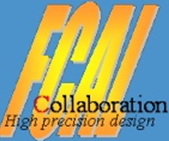 Calorimeter design validationManufacturing tests
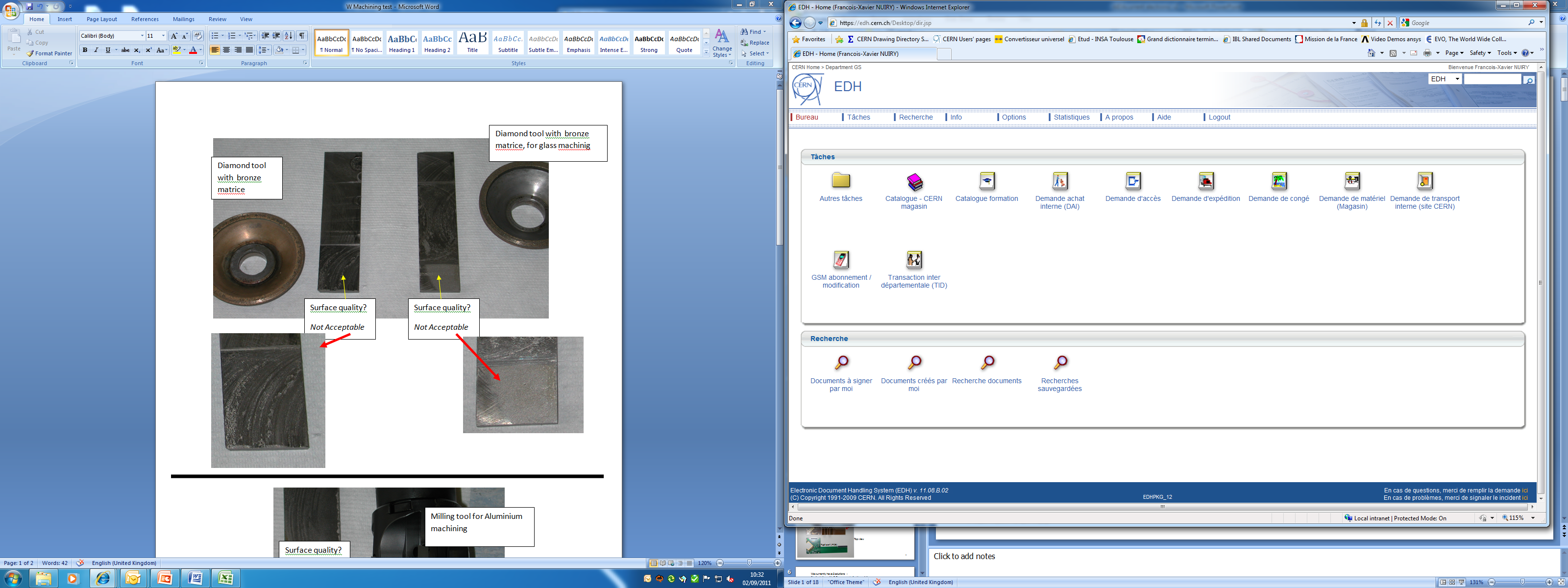 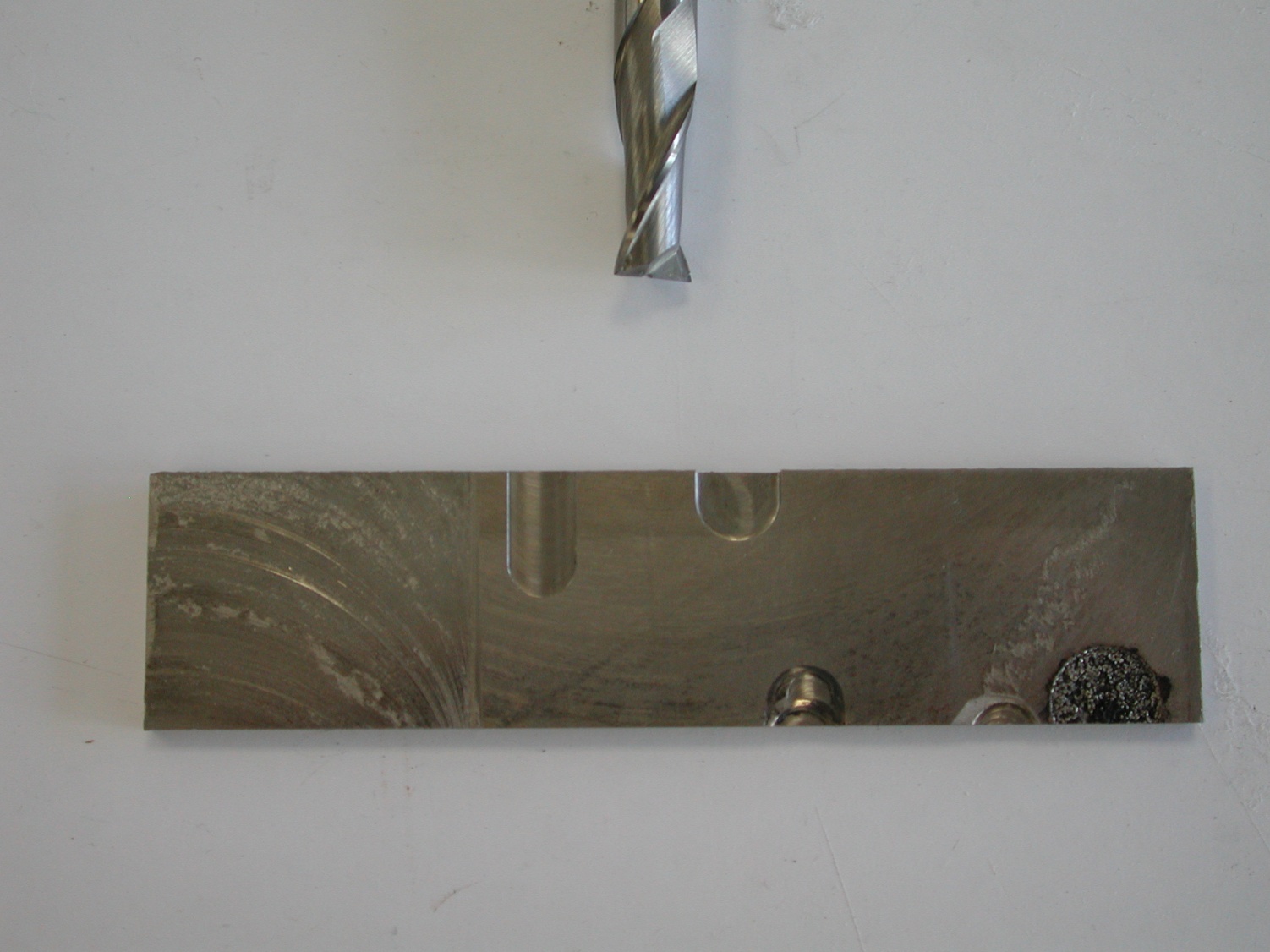 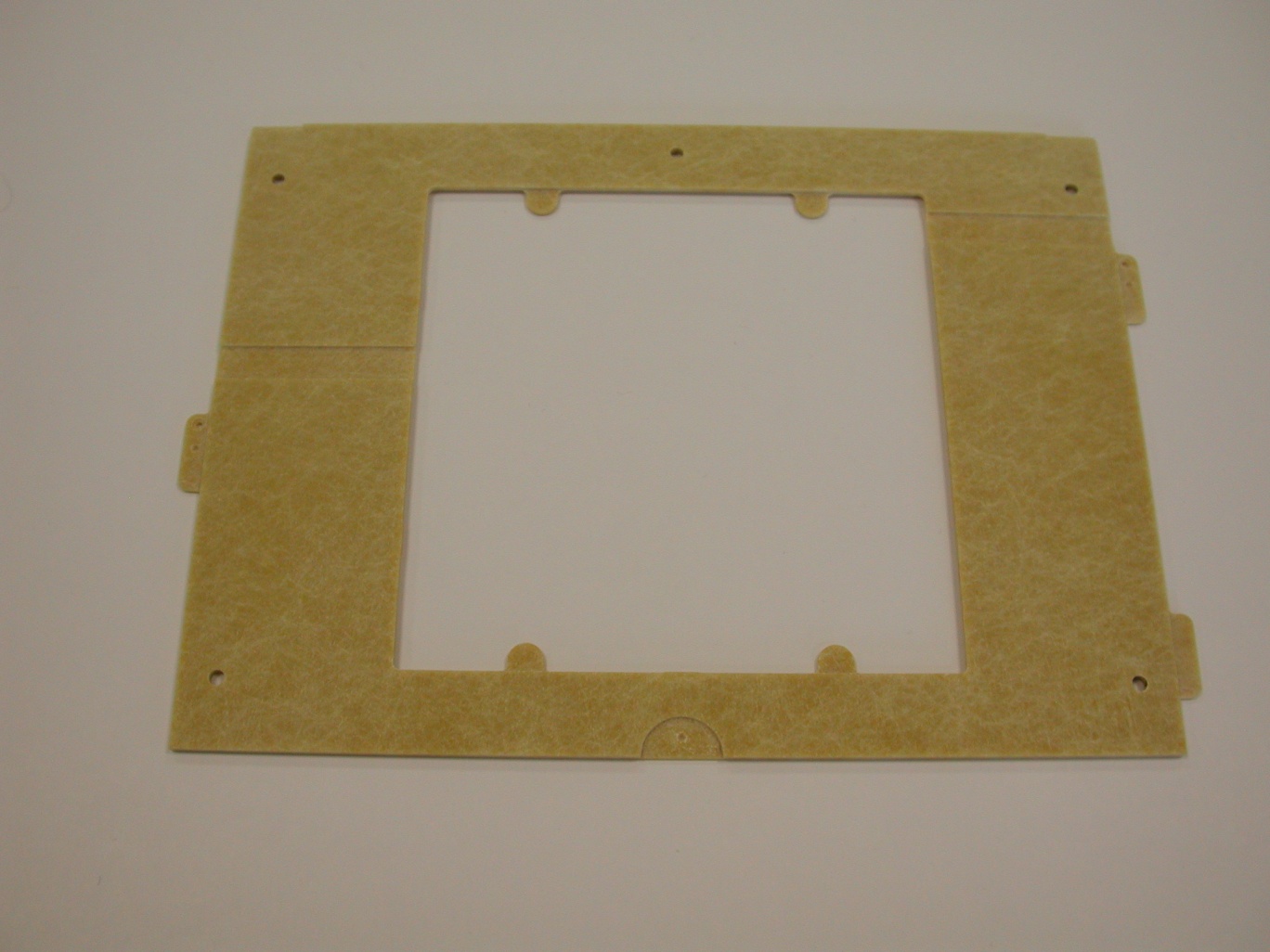 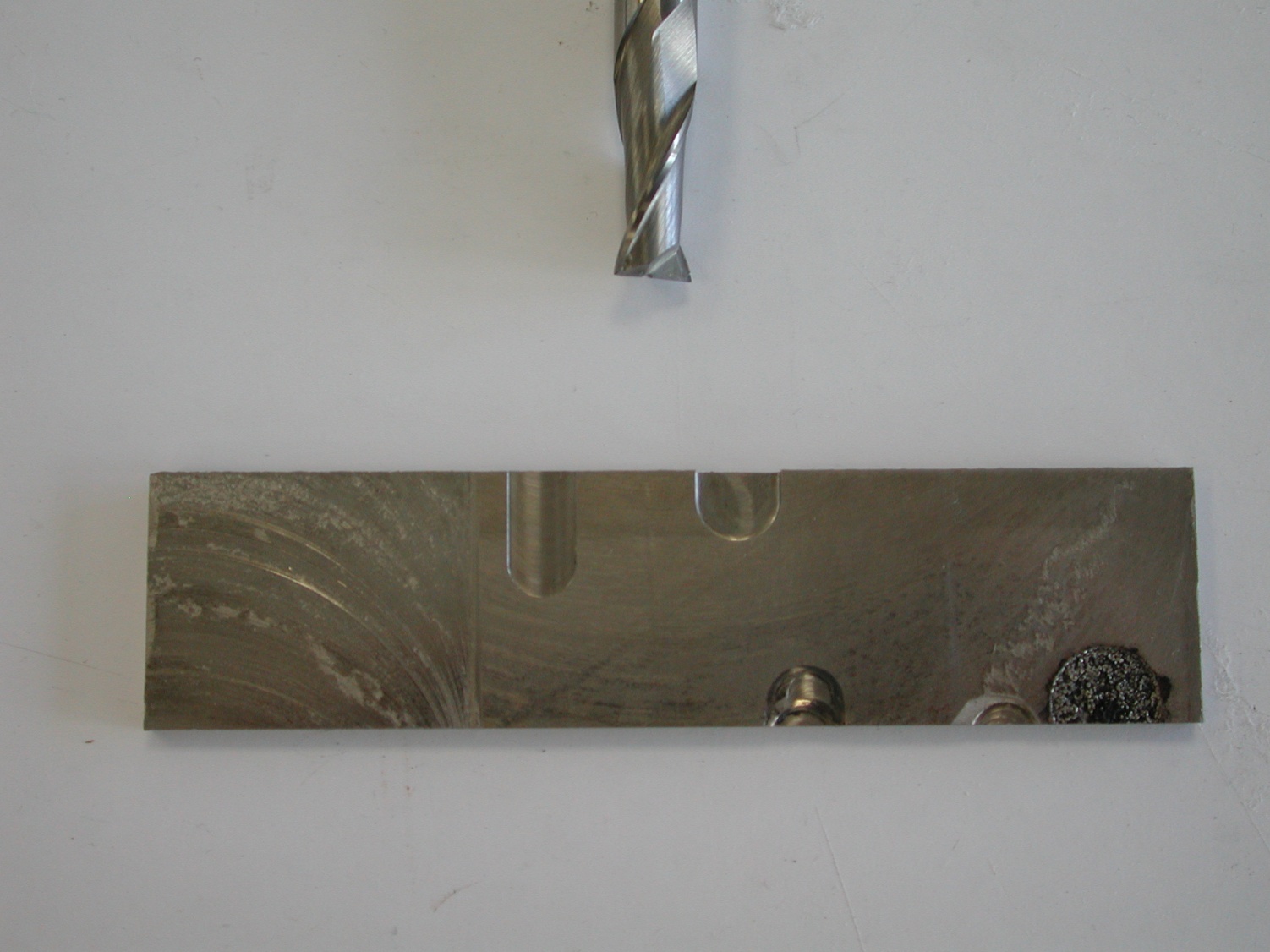 W frame machining tests
W machining tests
Detail of an ear
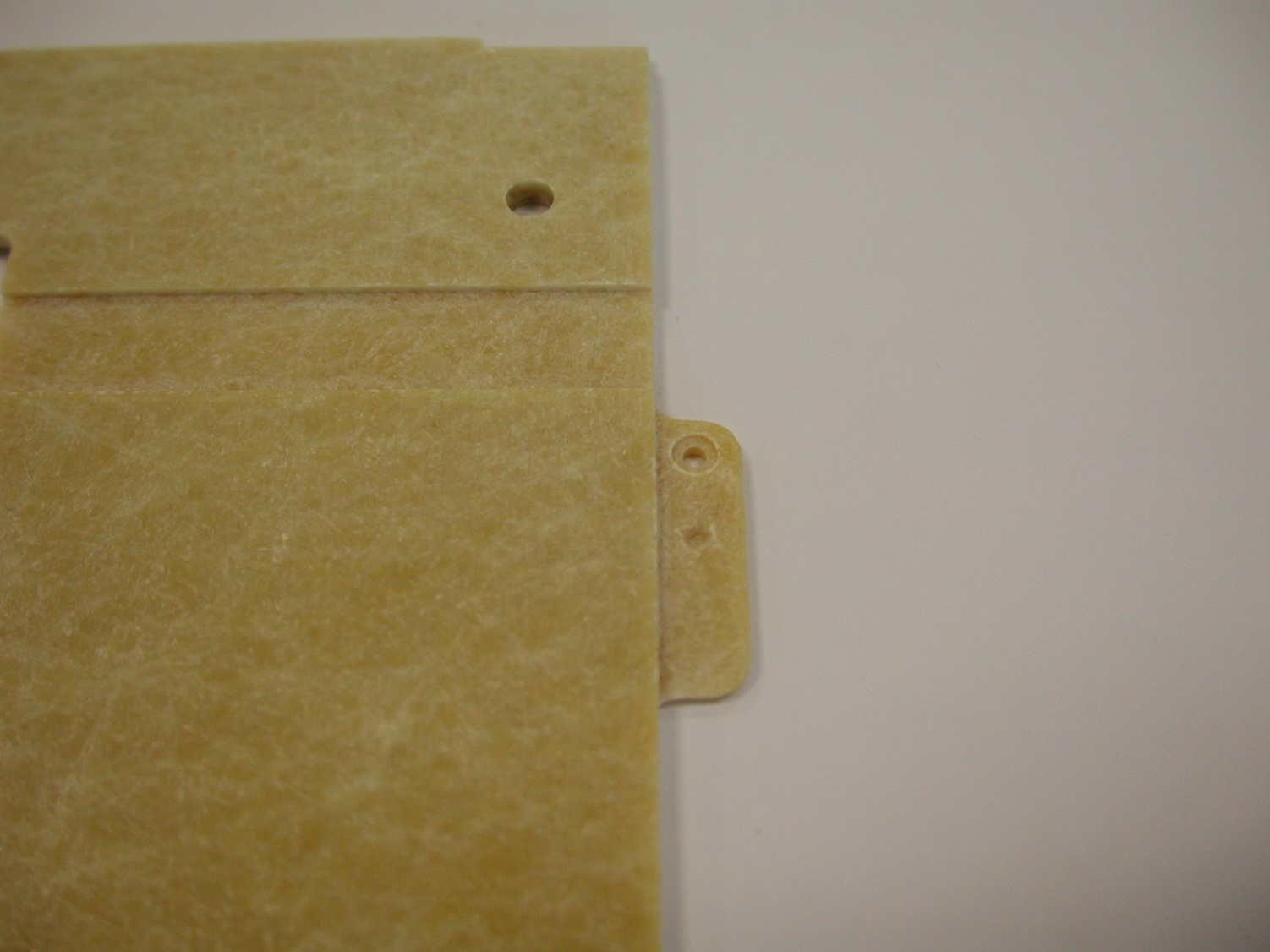 Groove for the grounding
Groove for the glue
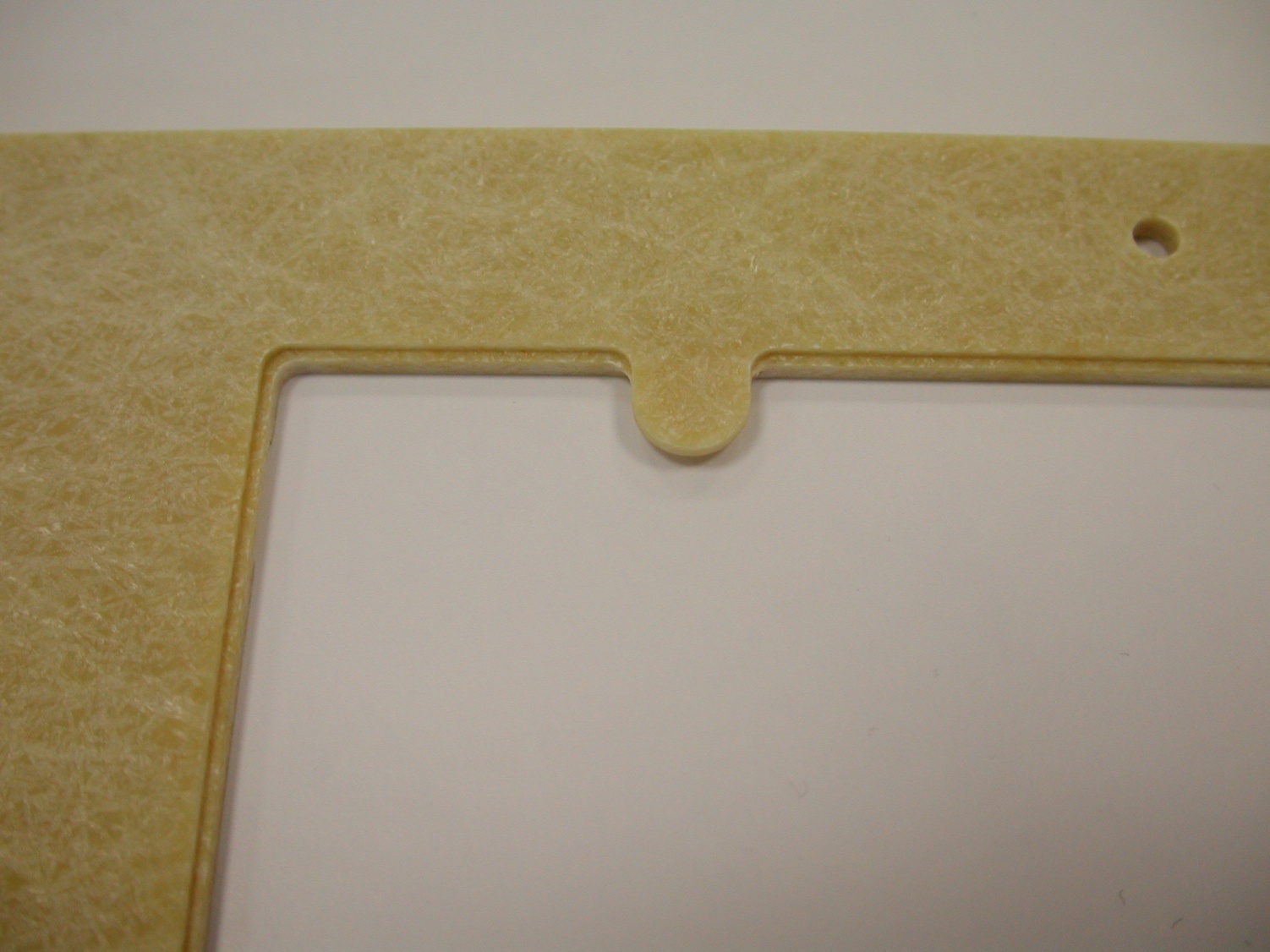 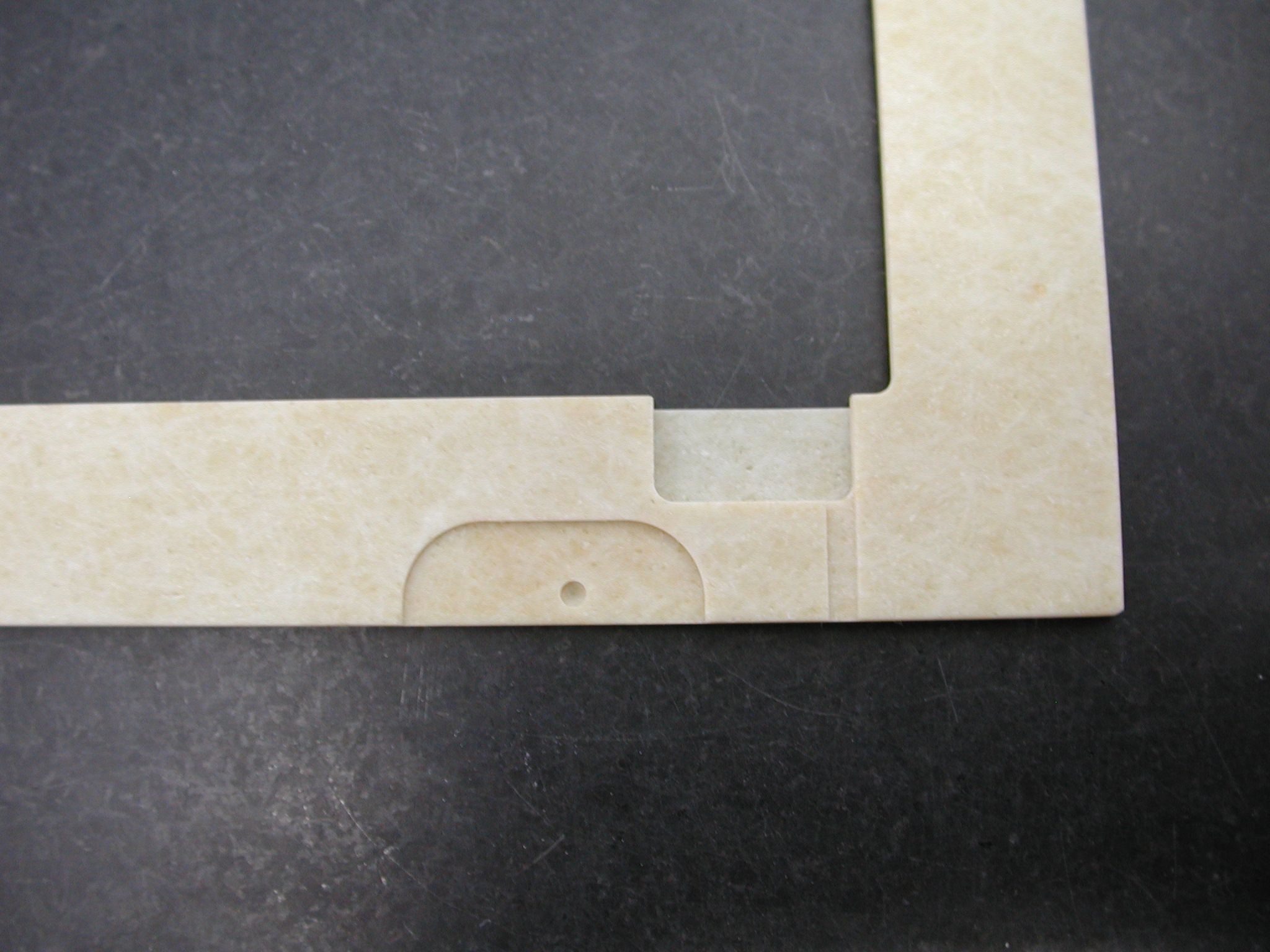 8/05/2012
AIDA Presentation Francois-Xavier Nuiry
10
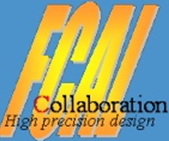 Manufacturing statusMechanical frame
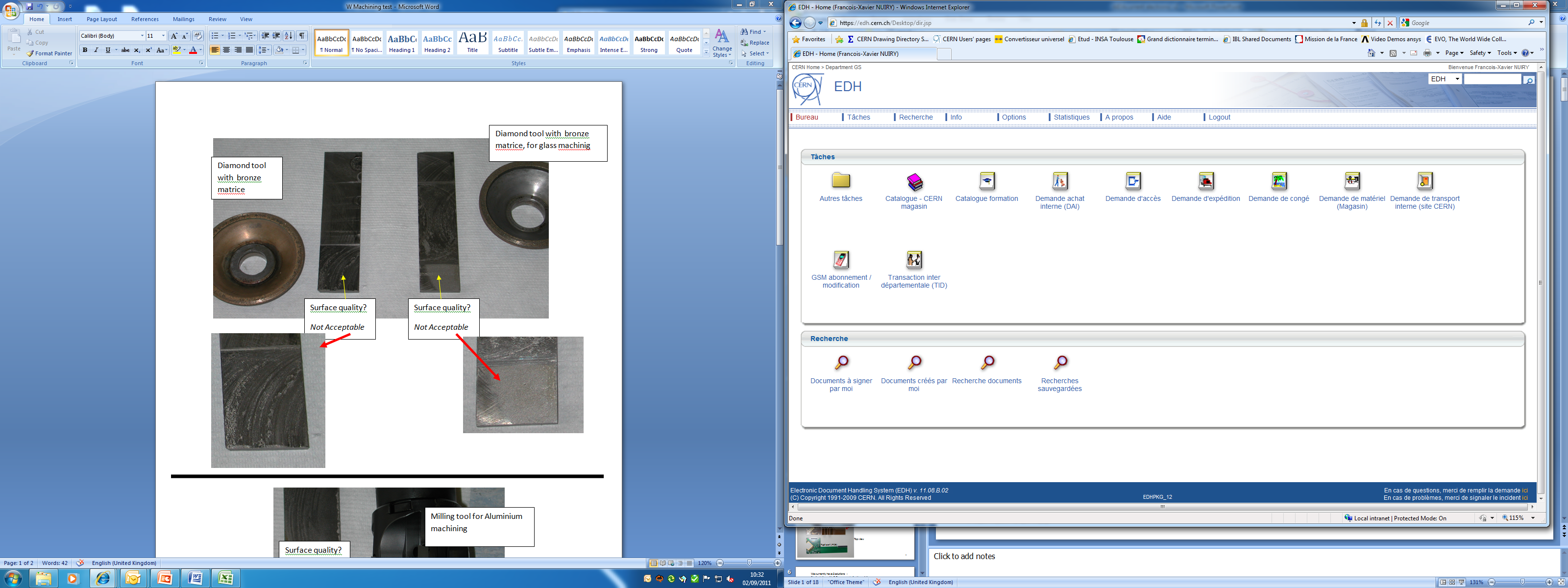 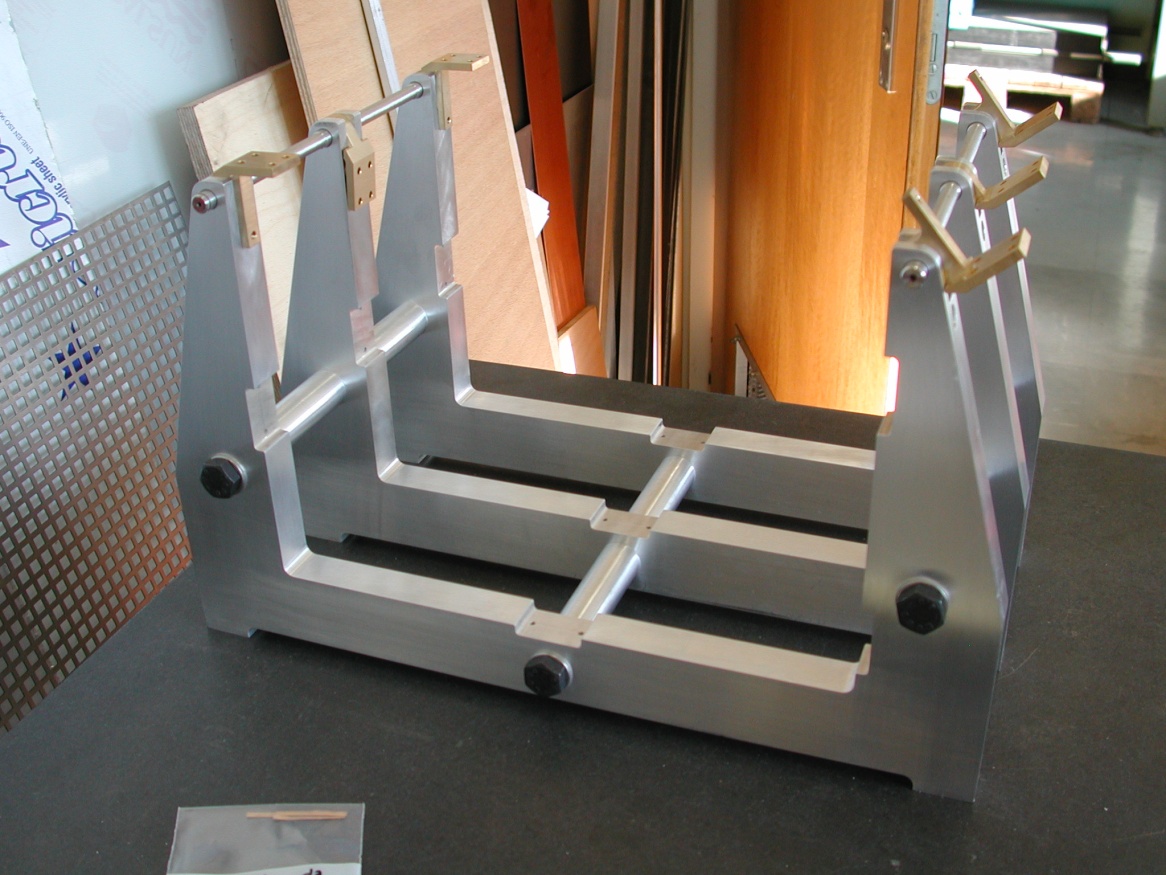 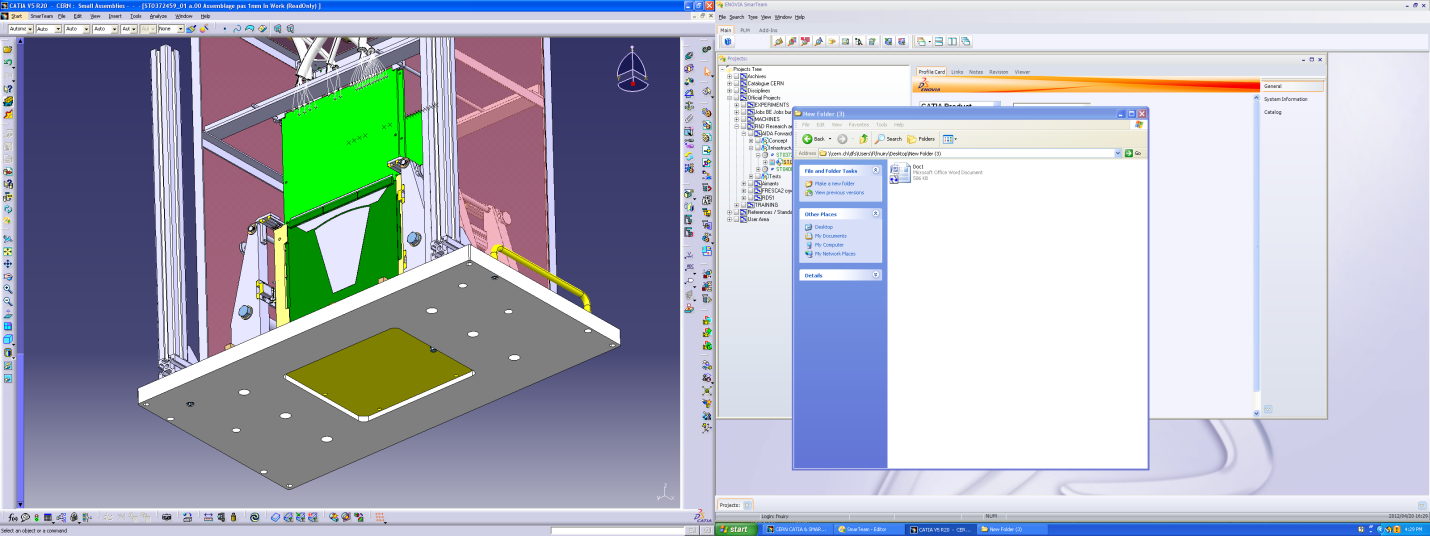 The frame is done
The support plate is under manufacturing @ CERN
End: ~30/04/2012
8/05/2012
AIDA Presentation Francois-Xavier Nuiry
11
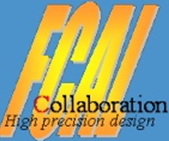 Manufacturing statusCombs
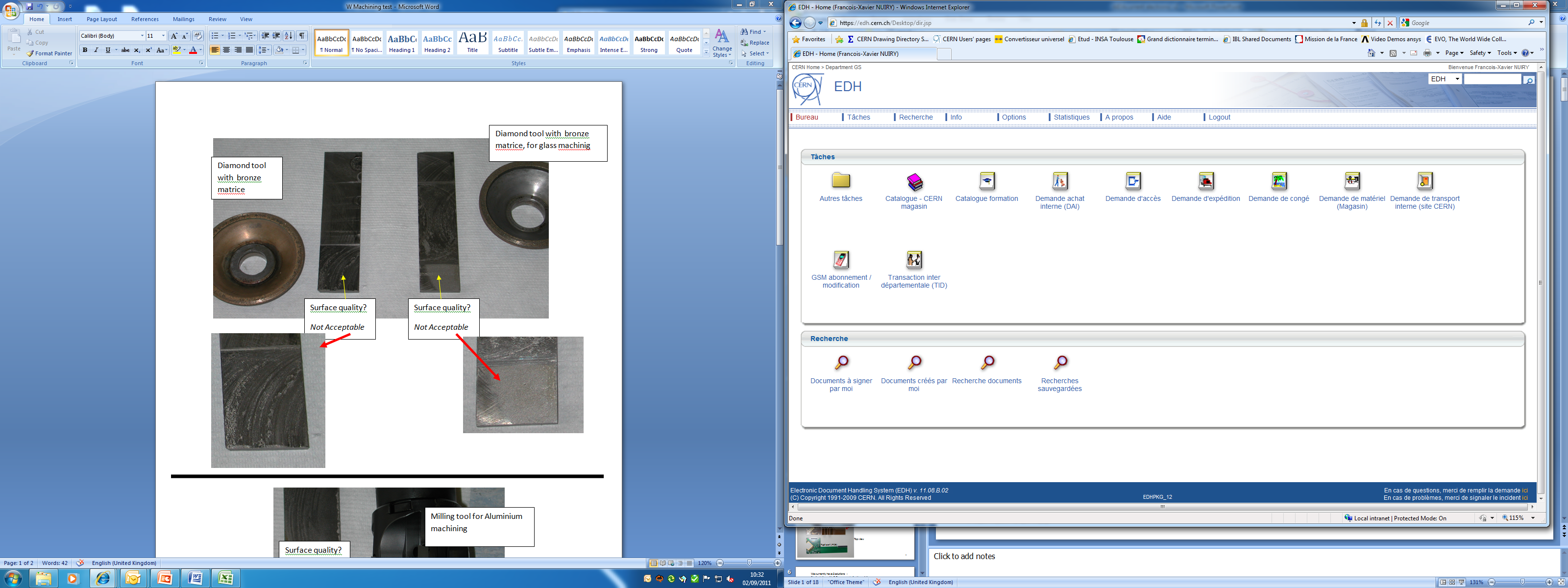 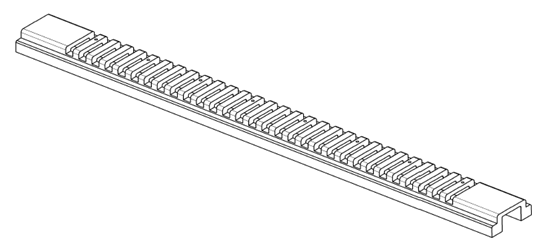 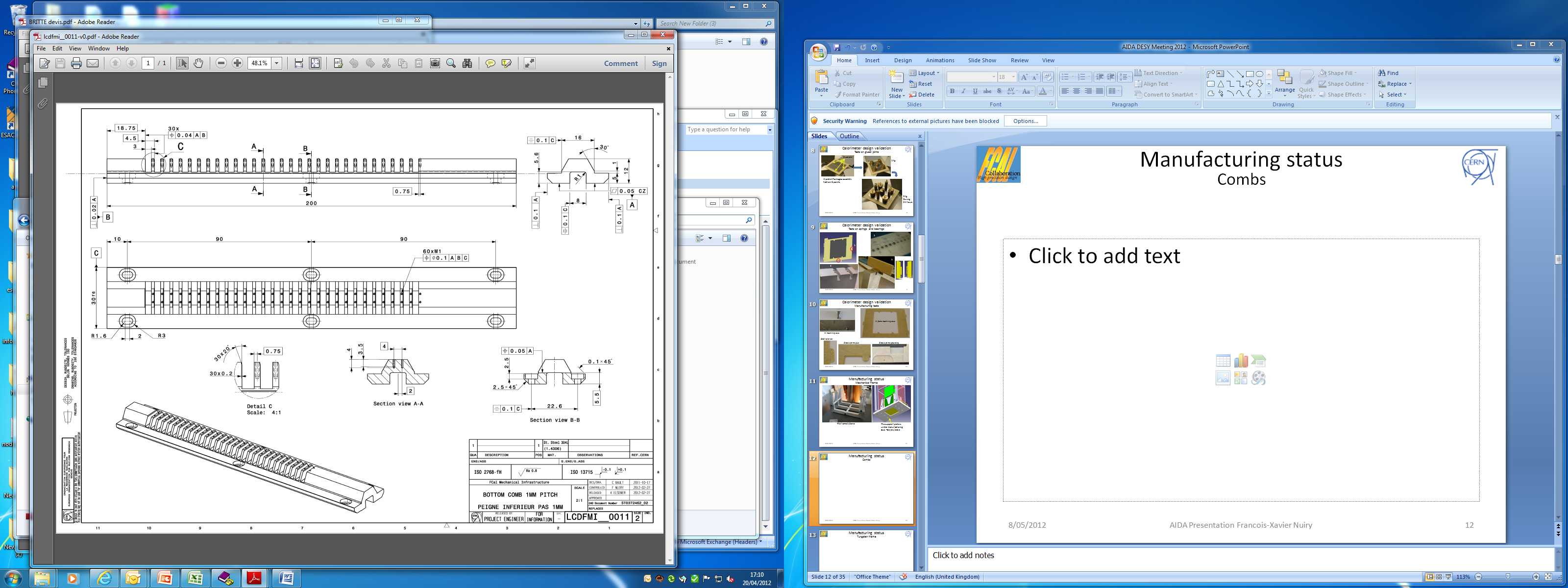 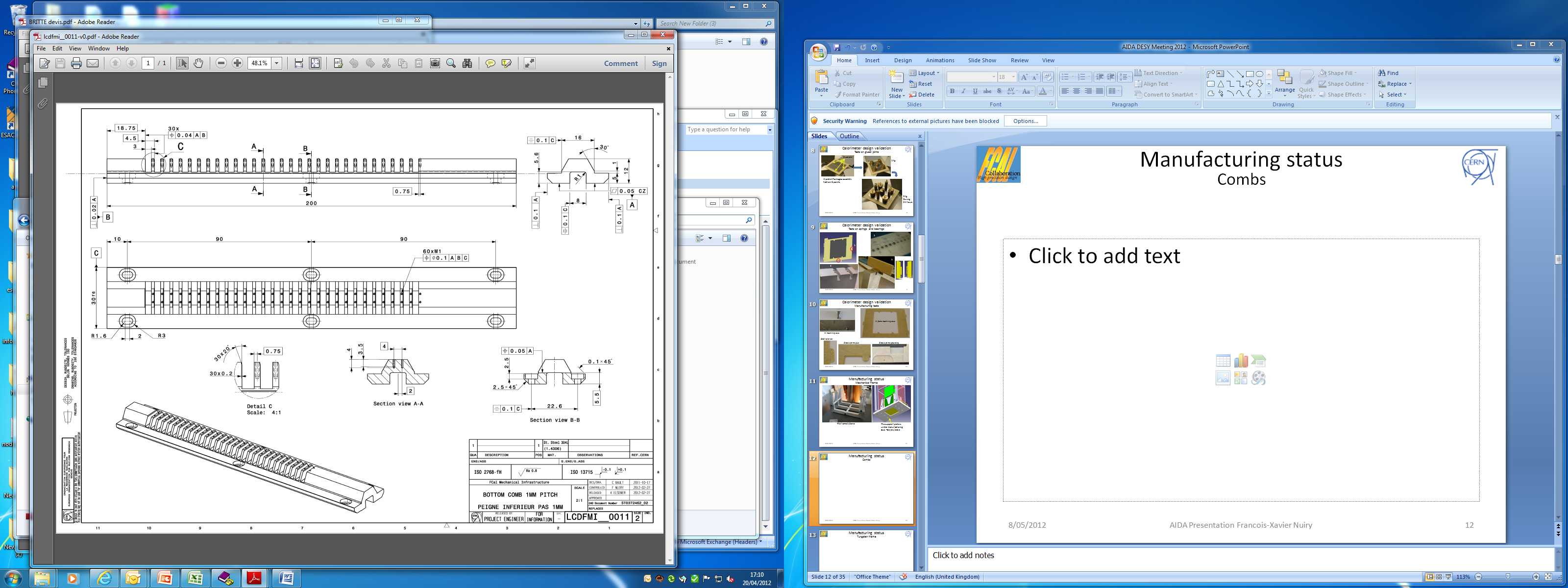 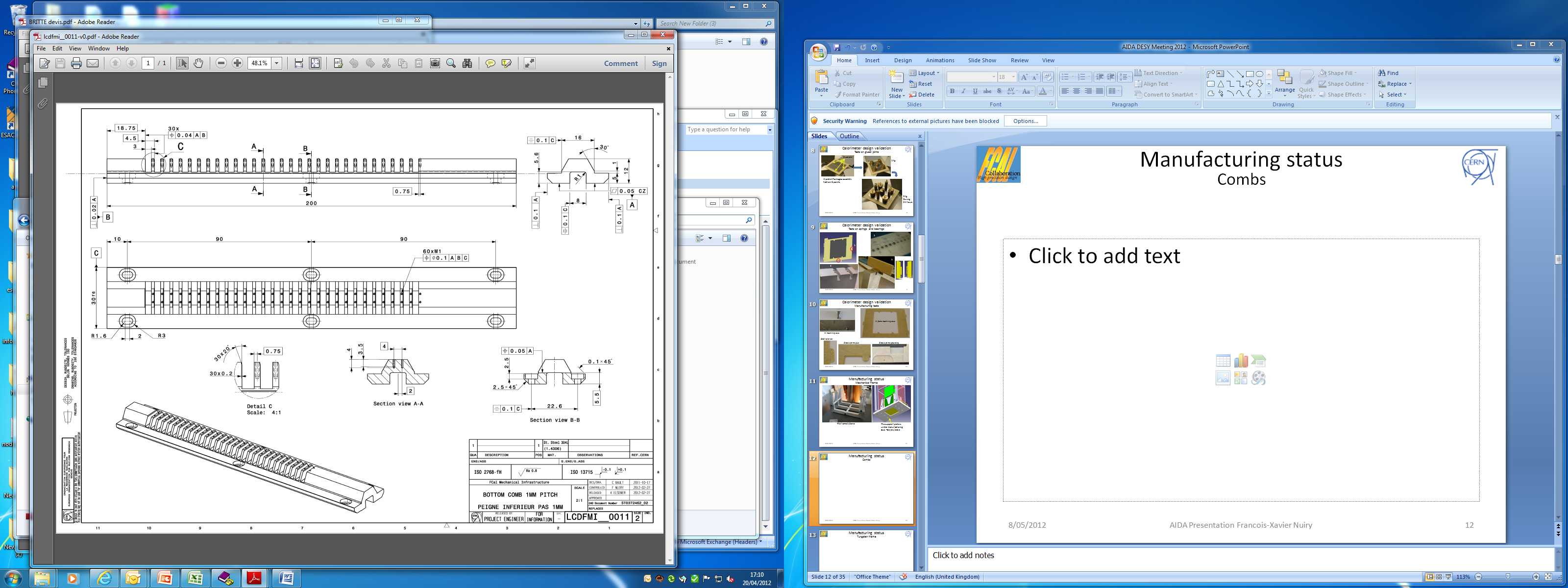 3 combs types, and 2 sets
Subcontracted to a Belgium firm BRITTE

Delivery date: 15 Mai 2012
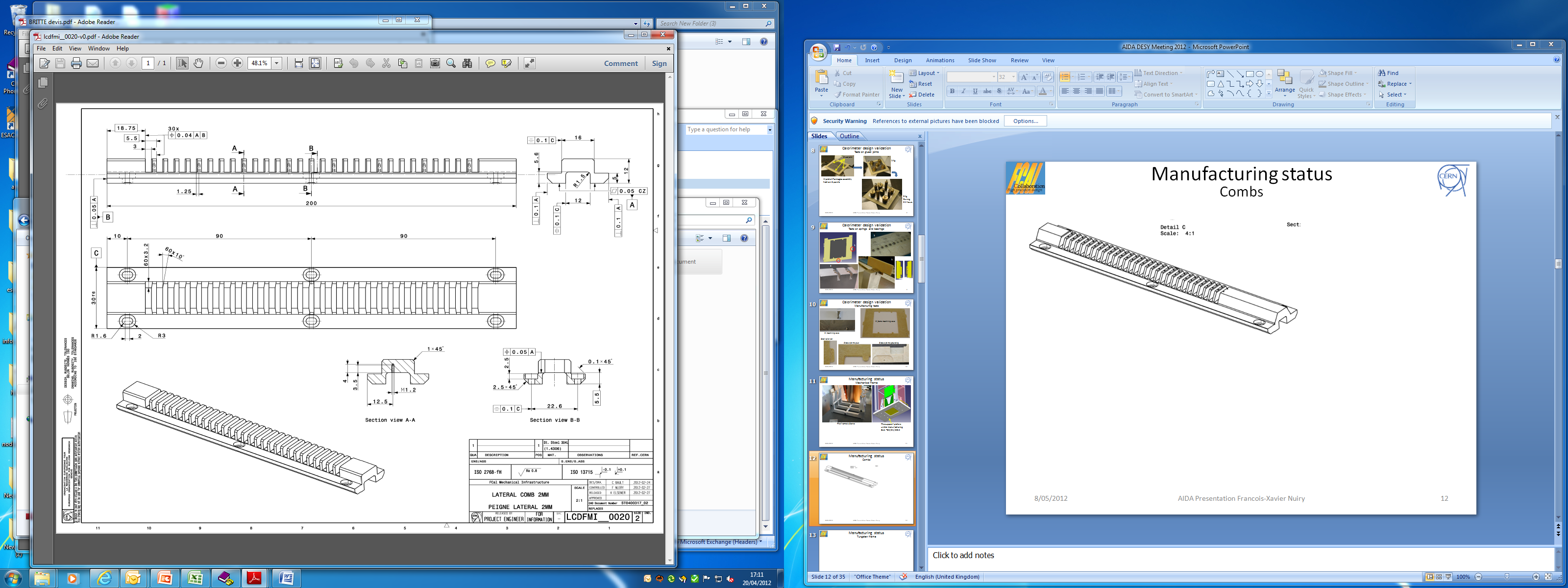 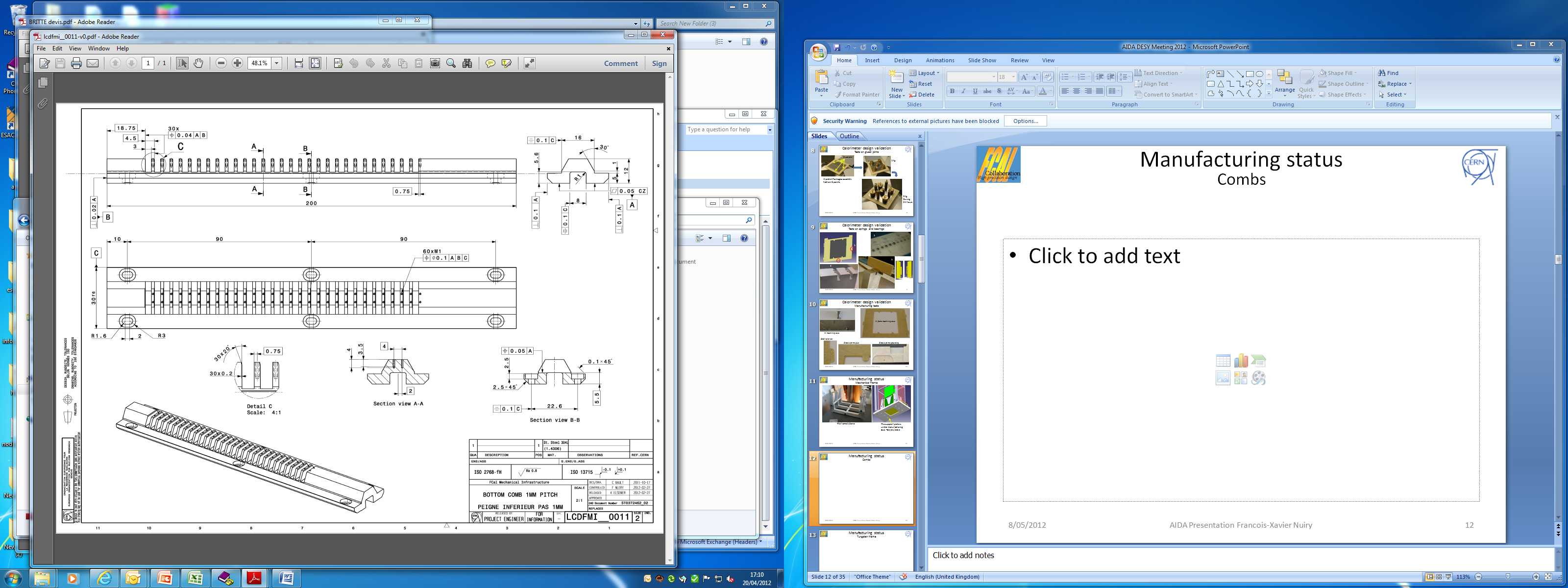 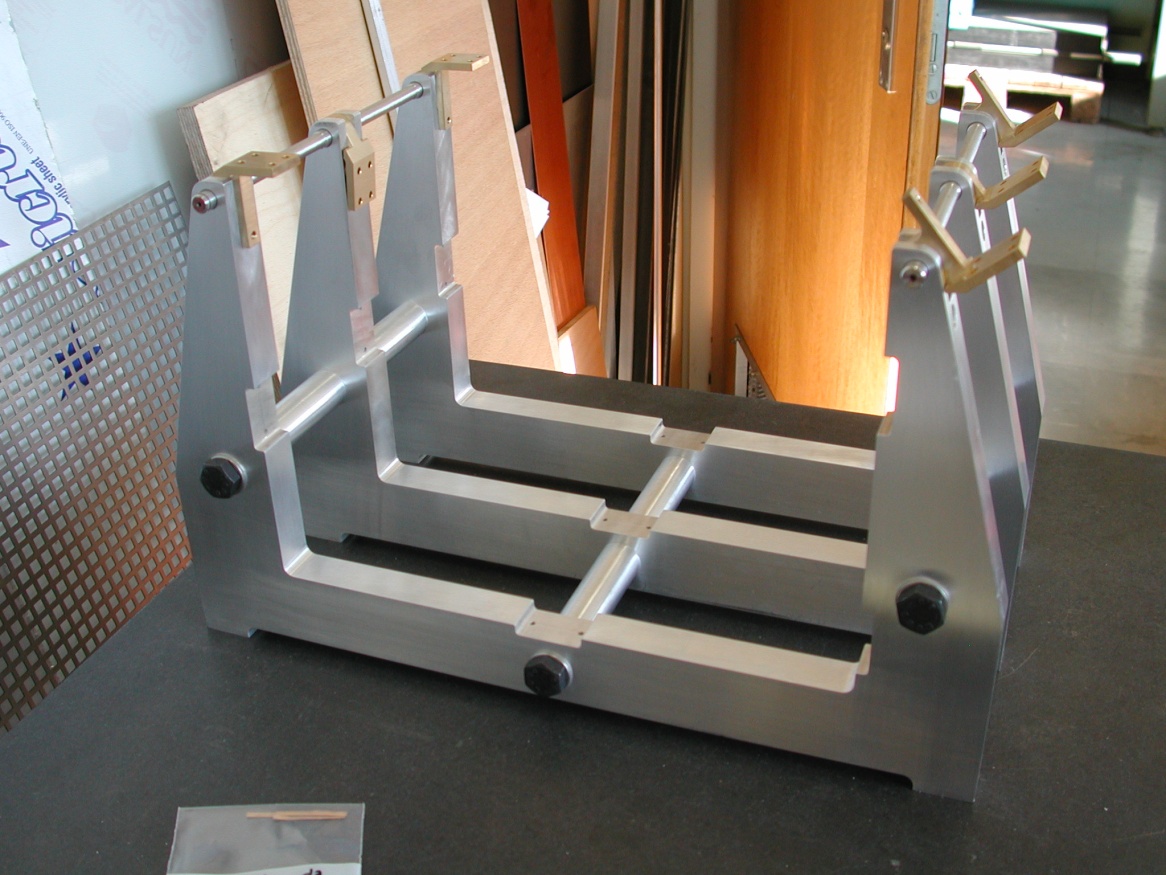 8/05/2012
AIDA Presentation Francois-Xavier Nuiry
12
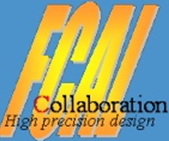 Manufacturing statusTungsten frame
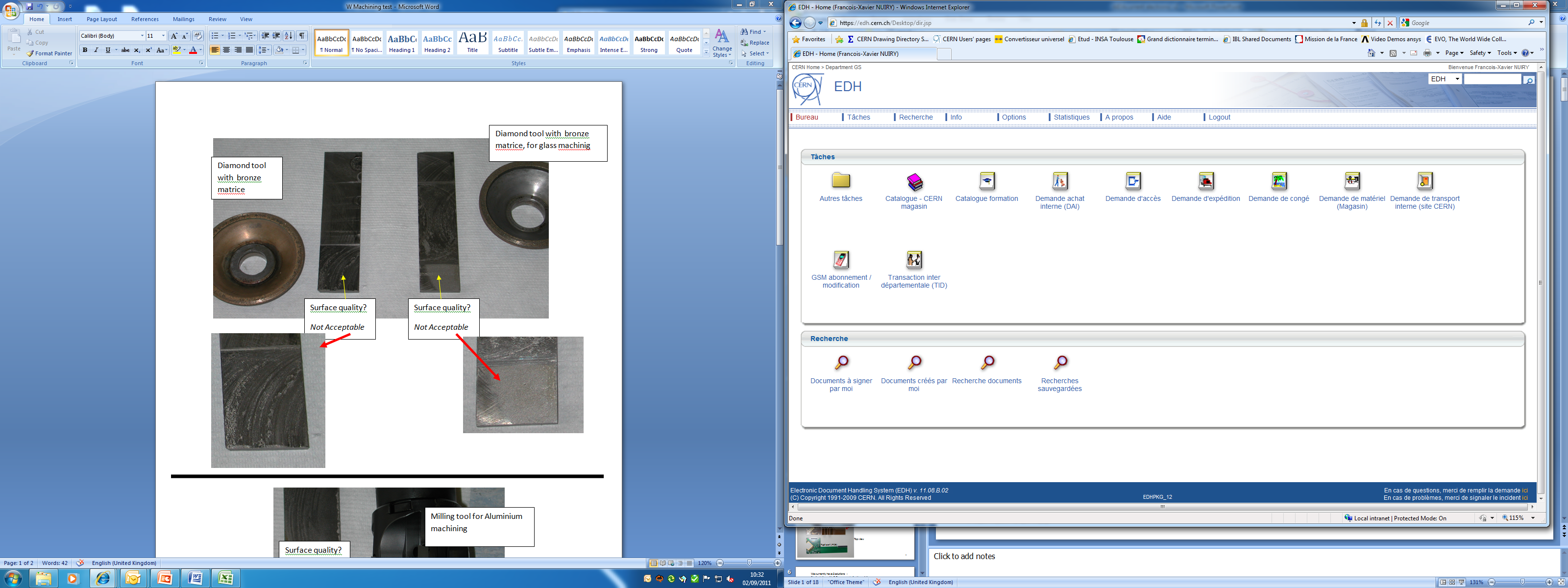 2 frames have been manufactured at CERN
We may be able to launch 3 additional frames @ CERN

TOTAL: 5 frames done at CERN

An order of 20 frames is ongoing
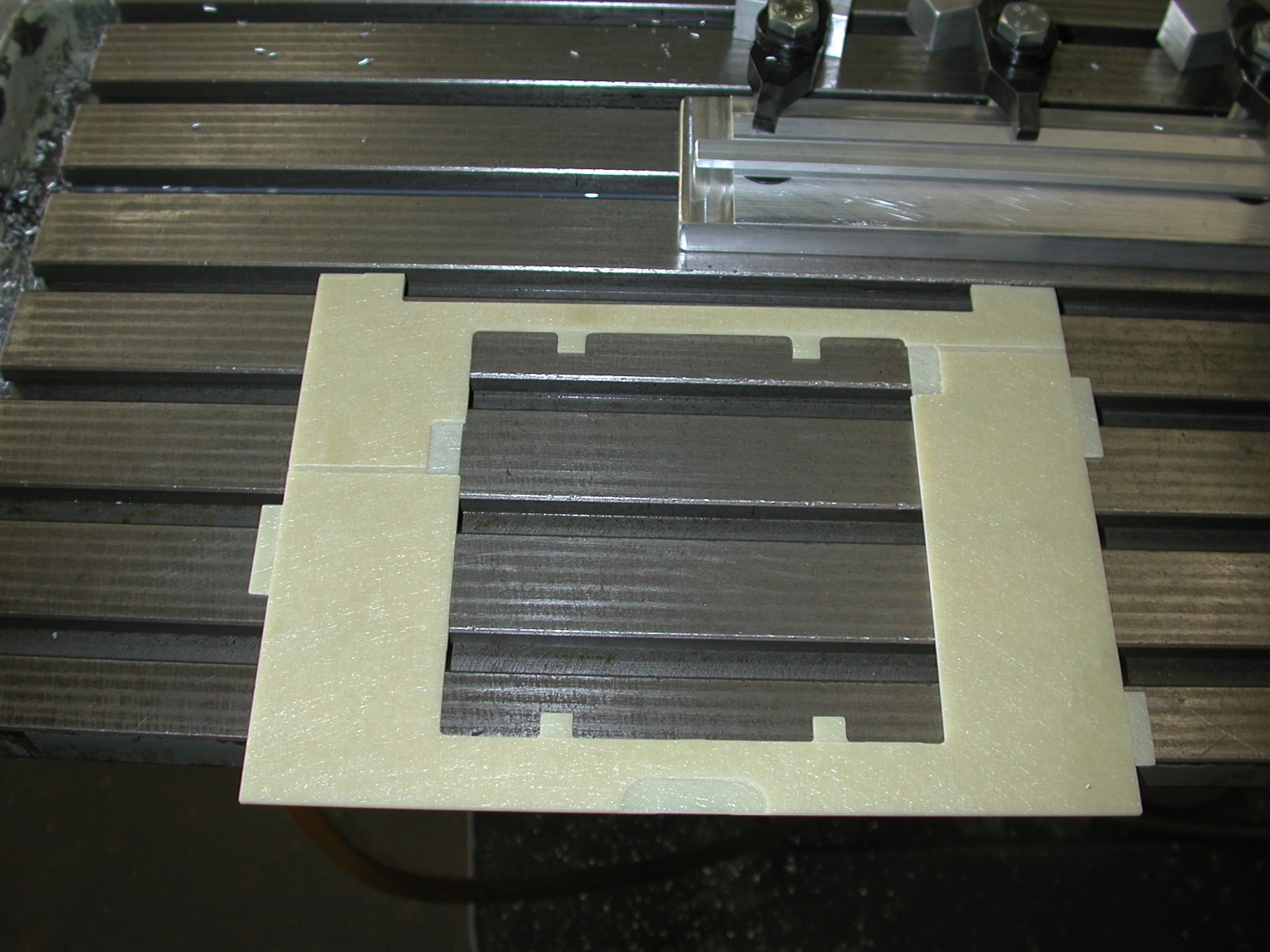 8/05/2012
AIDA Presentation Francois-Xavier Nuiry
13
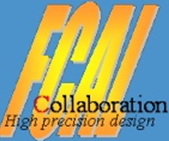 Manufacturing statusSilicon sensor frame & Silicon sensors
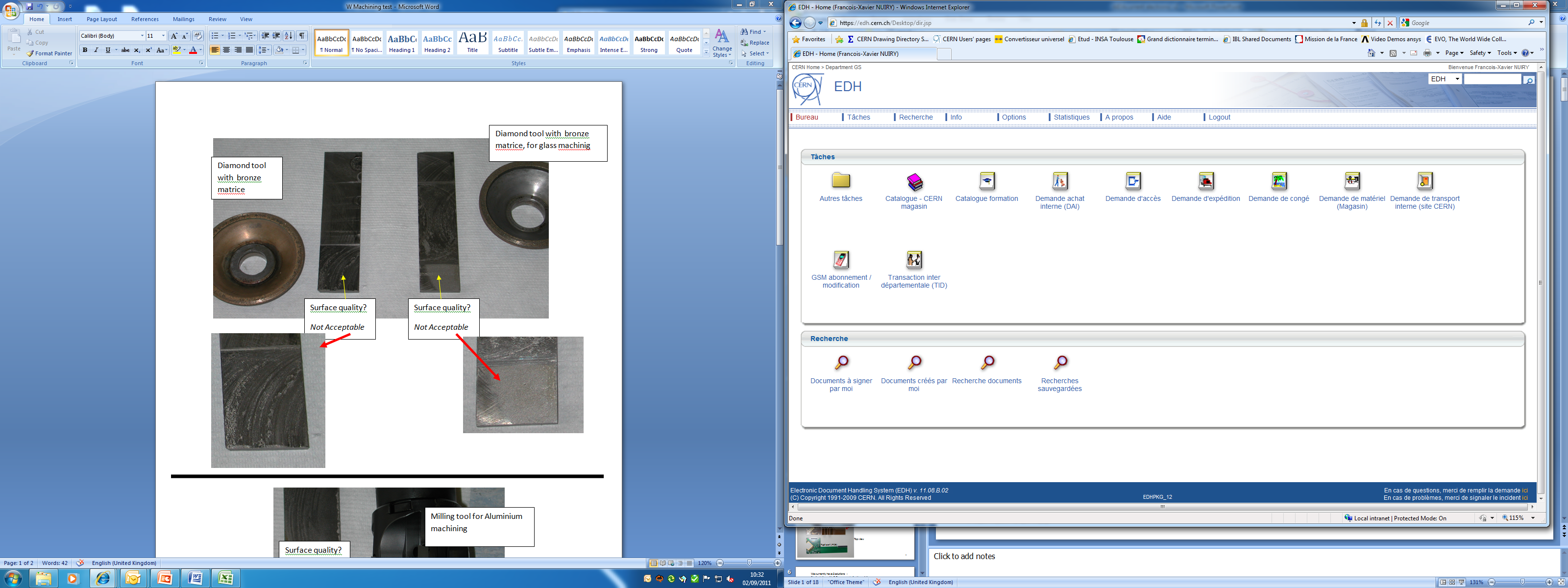 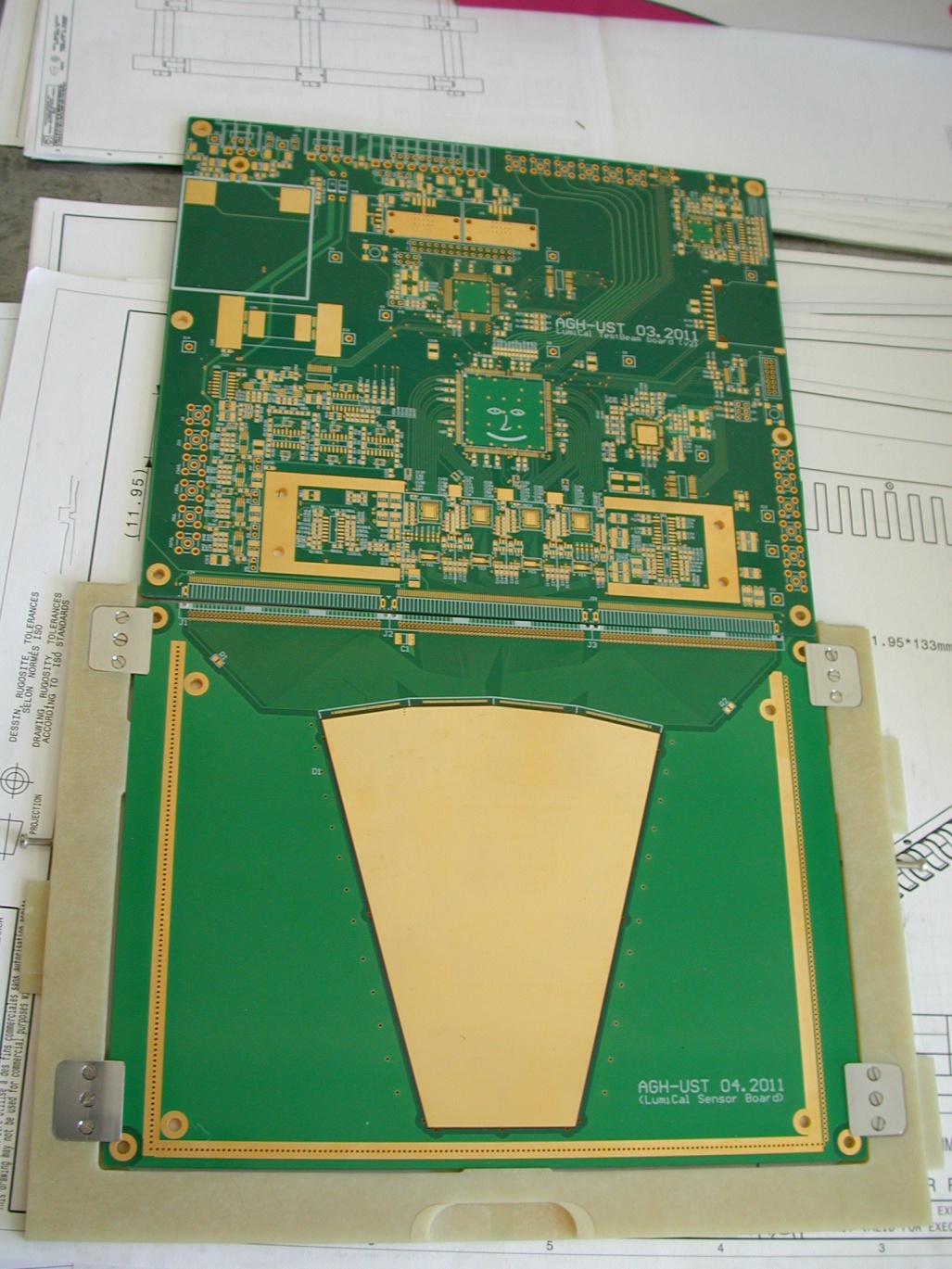 1 frame has been manufactured at CERN
We may be able to launch 4 additional frames @ CERN

TOTAL: 5 frames done @ CERN




The calorimeter might be ready for 5 silicon sensors (picture design).
8/05/2012
AIDA Presentation Francois-Xavier Nuiry
14
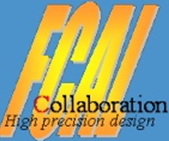 Manufacturing statusHood & Services supports
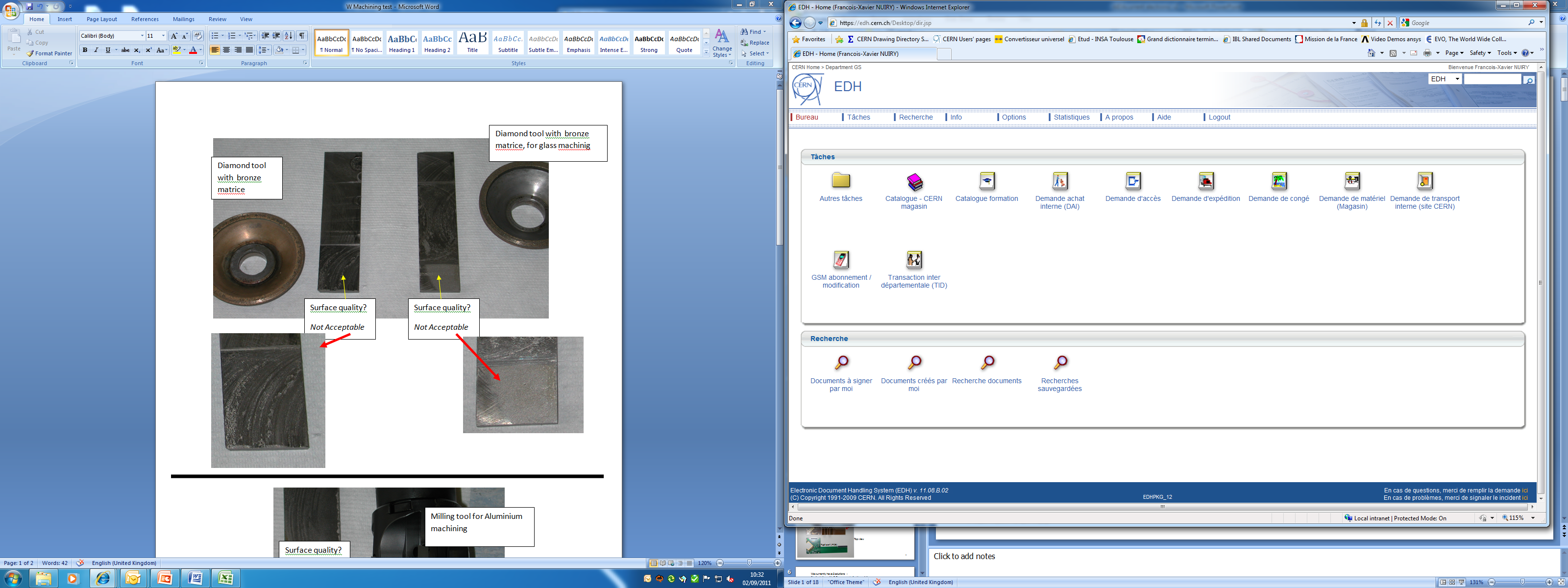 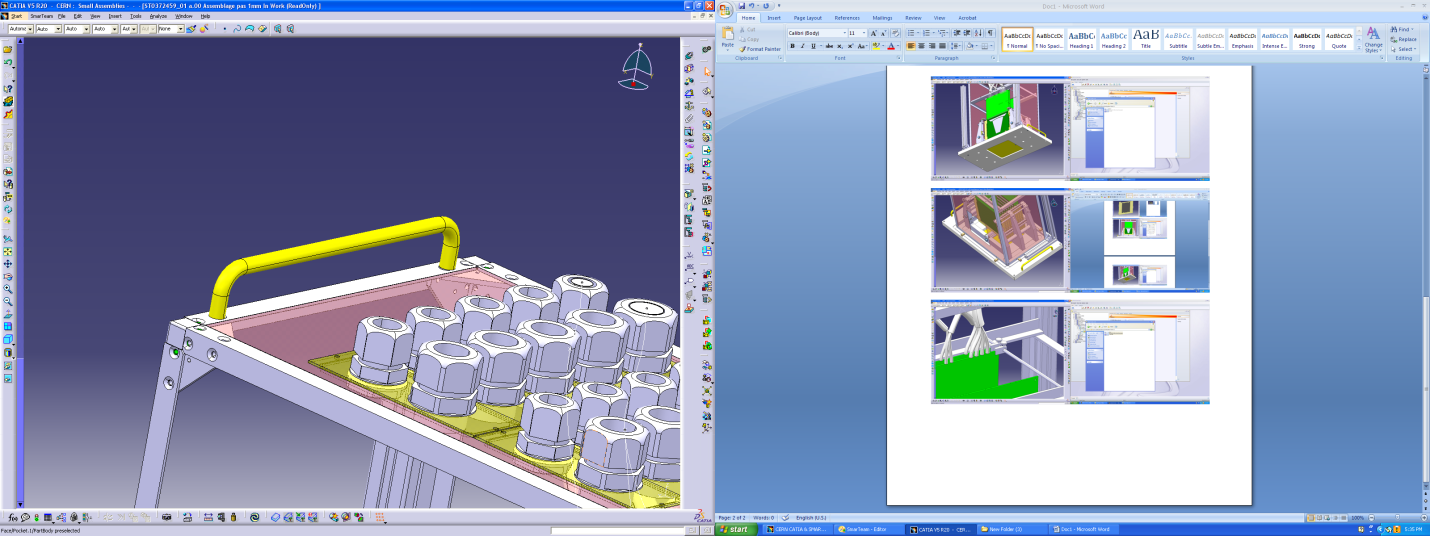 Electronic card blocking system
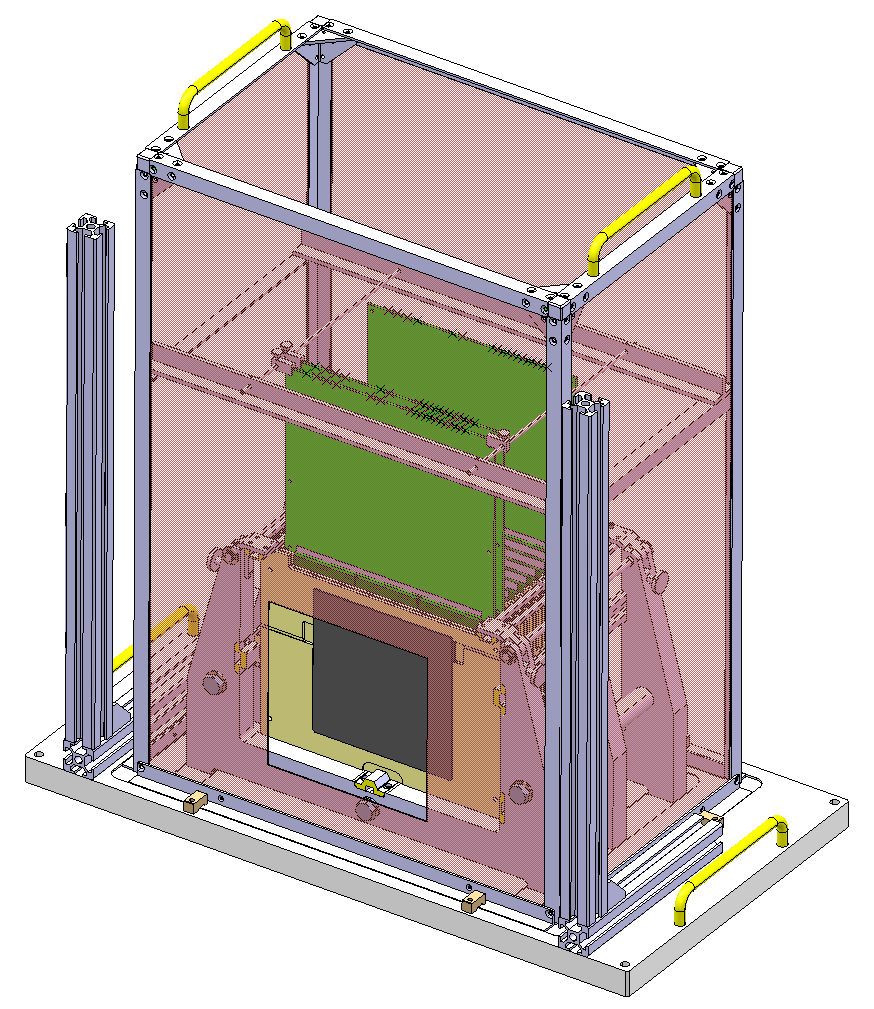 Will be soon manufactured (May/June)
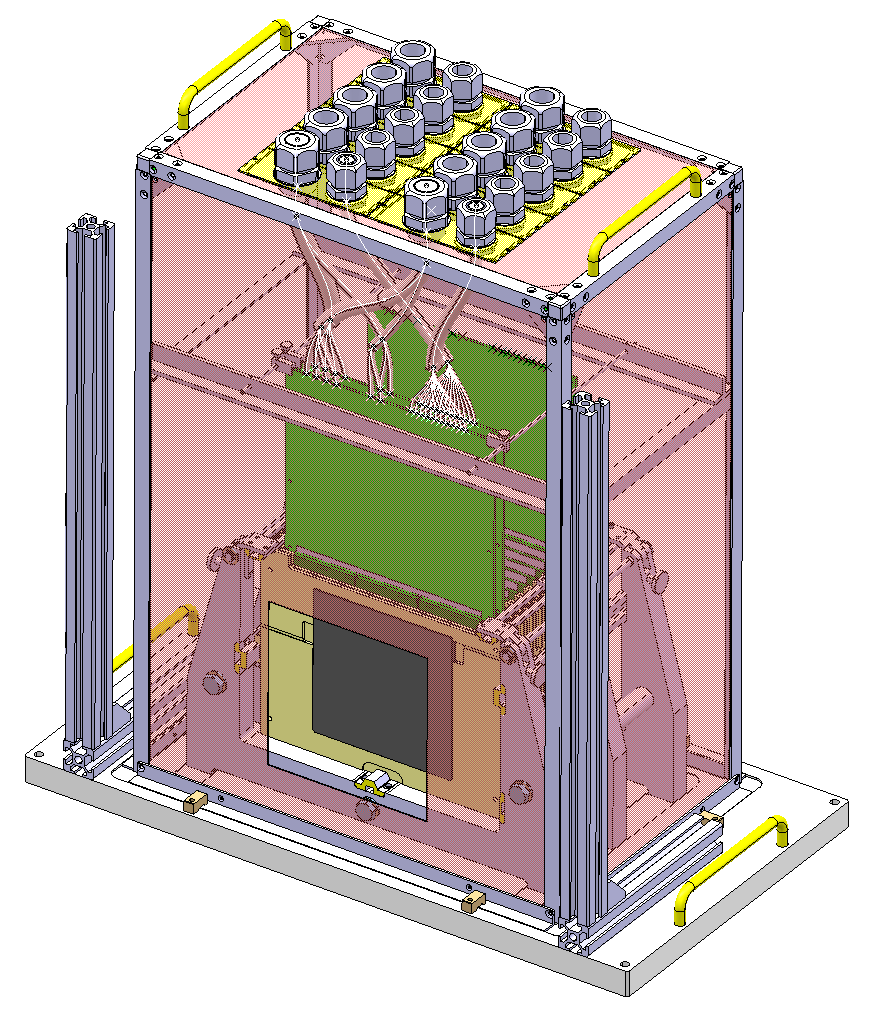 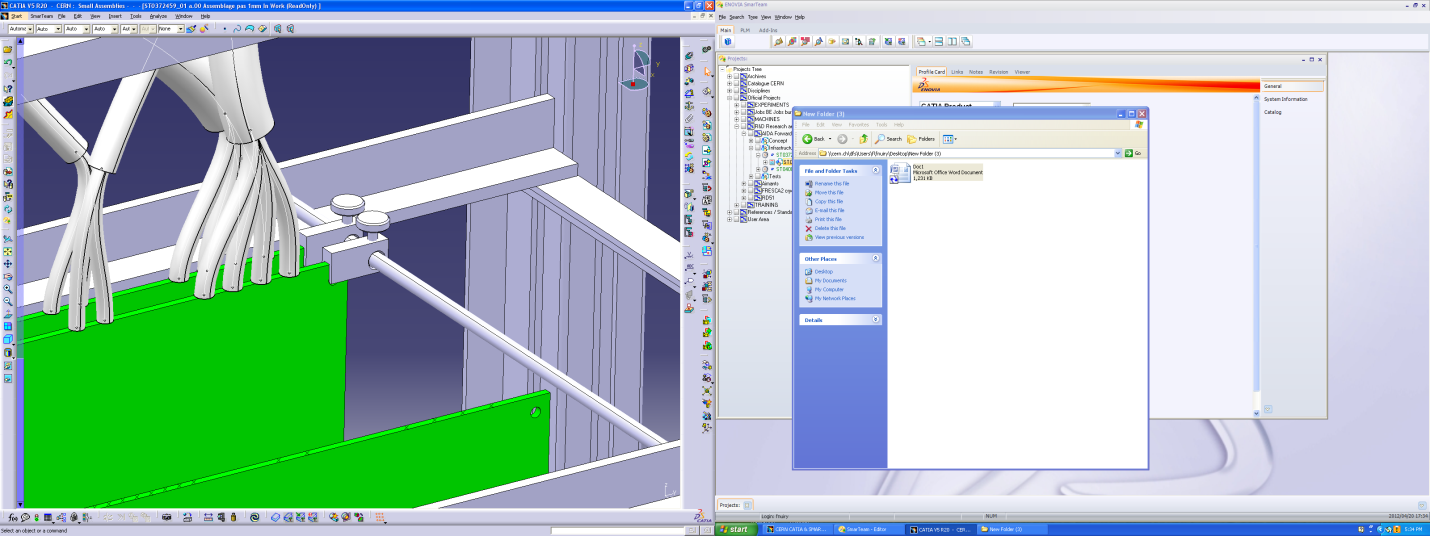 8/05/2012
AIDA Presentation Francois-Xavier Nuiry
15
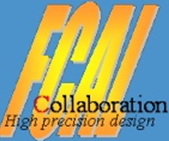 Manufacturing statusHood & Services supports
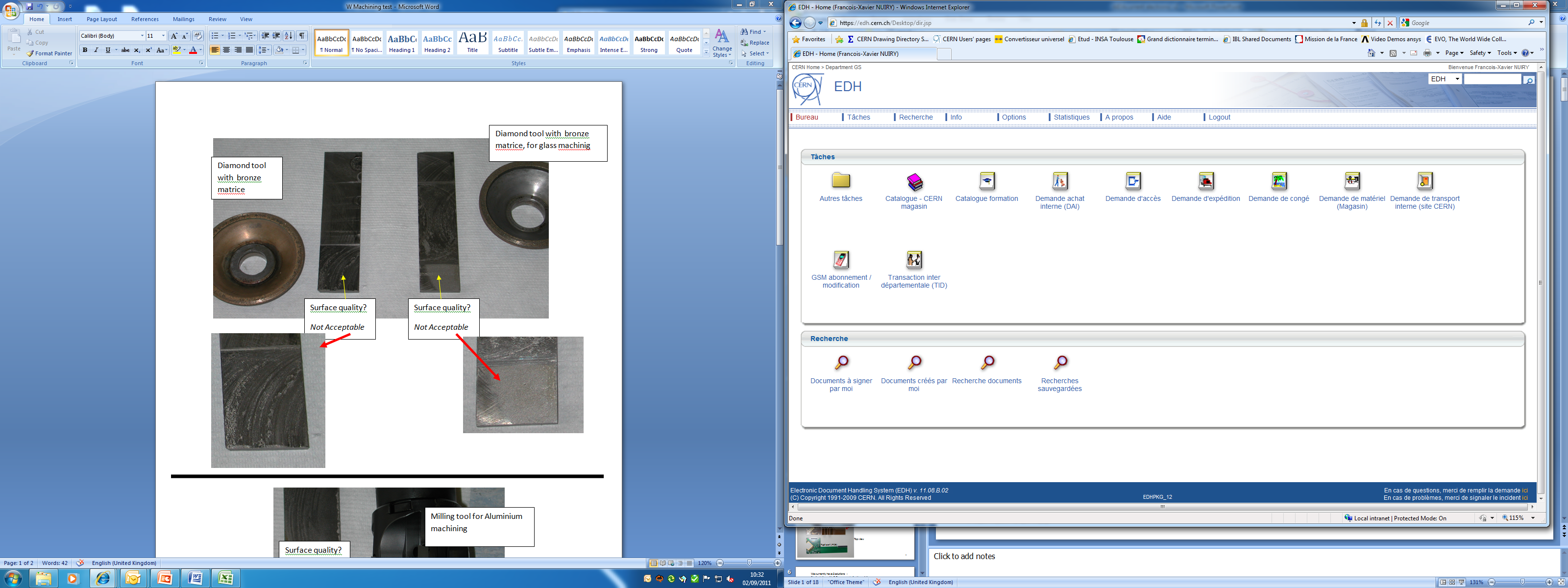 Standard Compression Gland
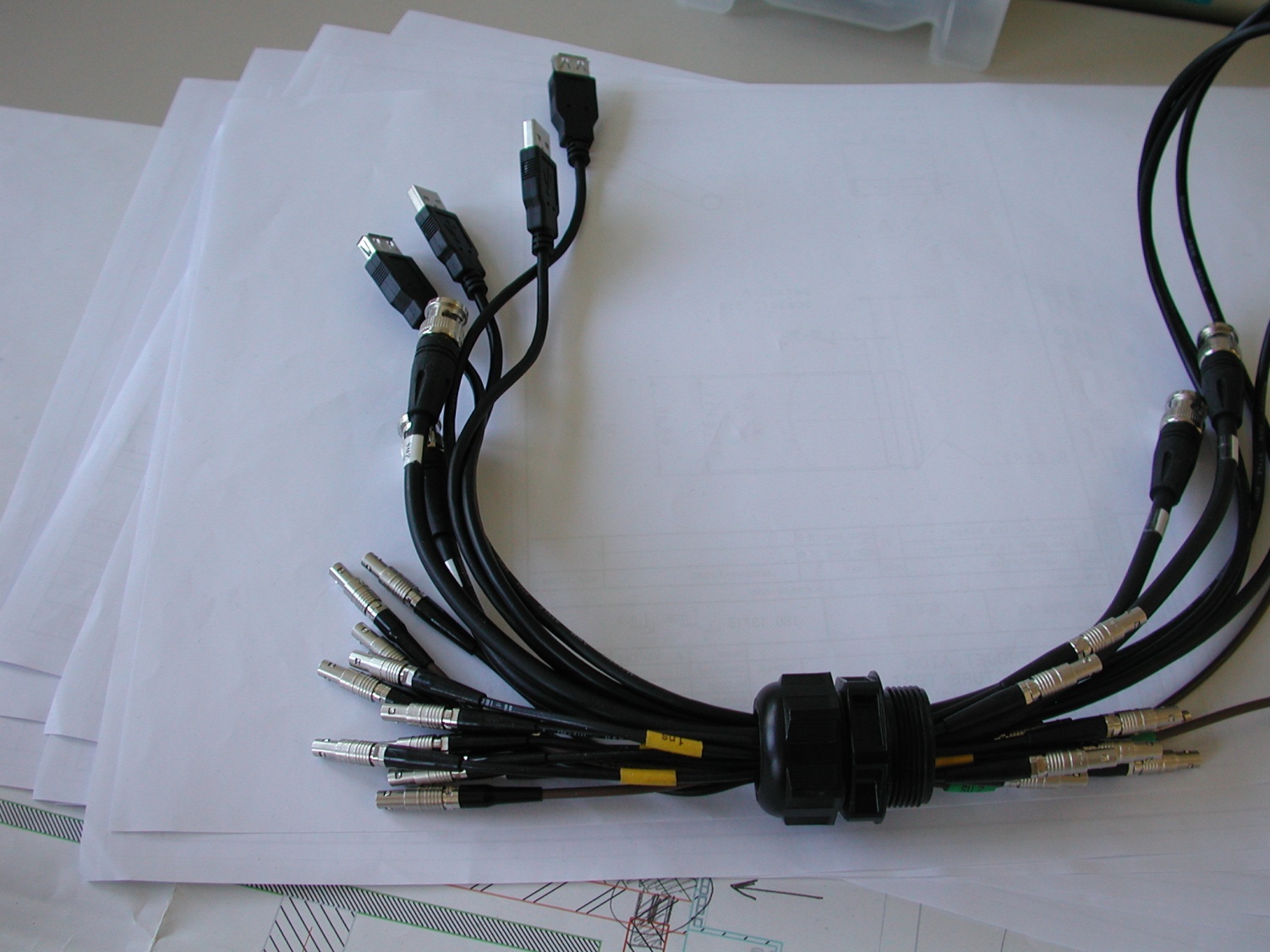 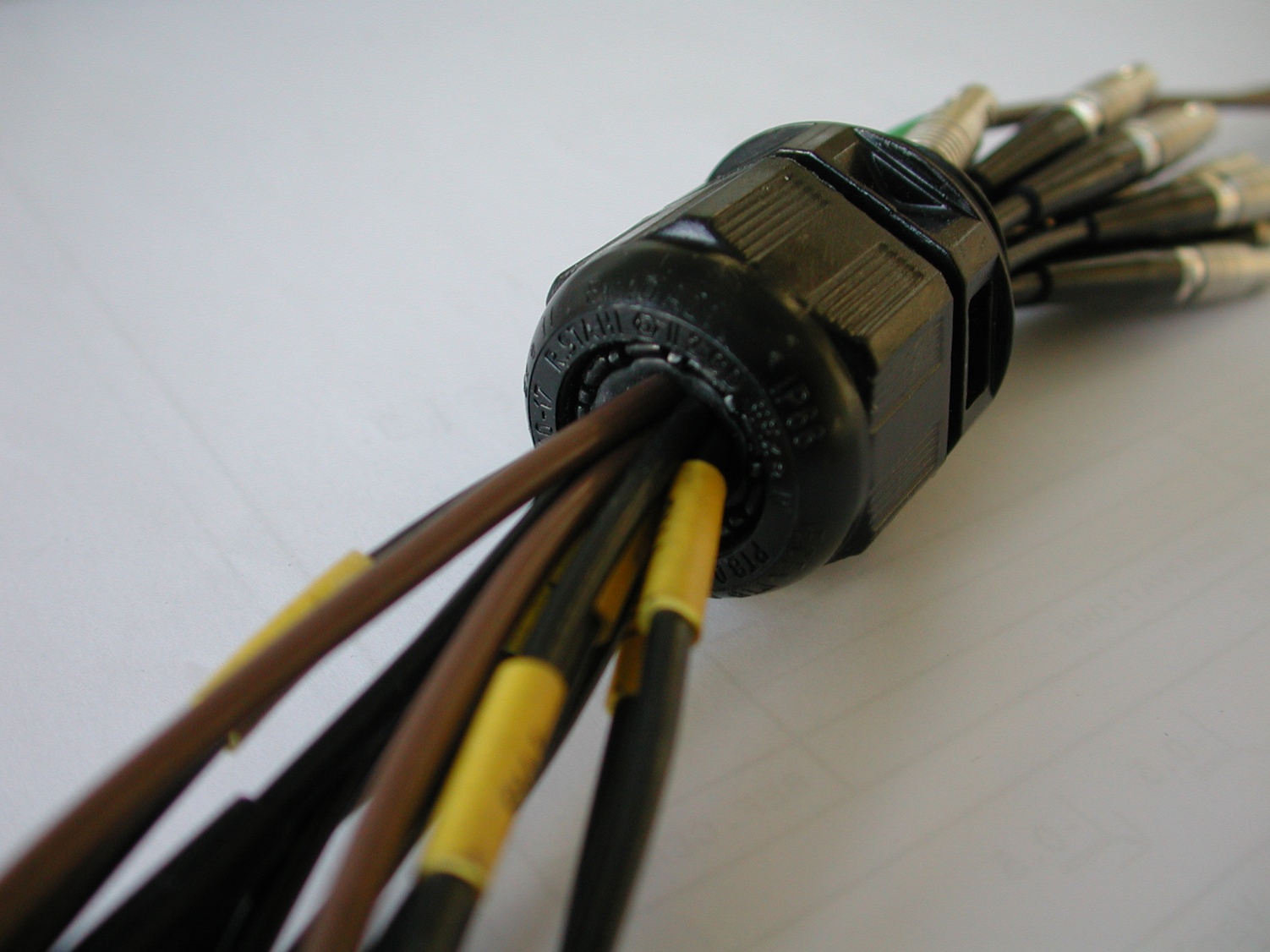 8/05/2012
AIDA Presentation Francois-Xavier Nuiry
16
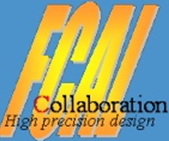 Manufacturing statusTungsten plates
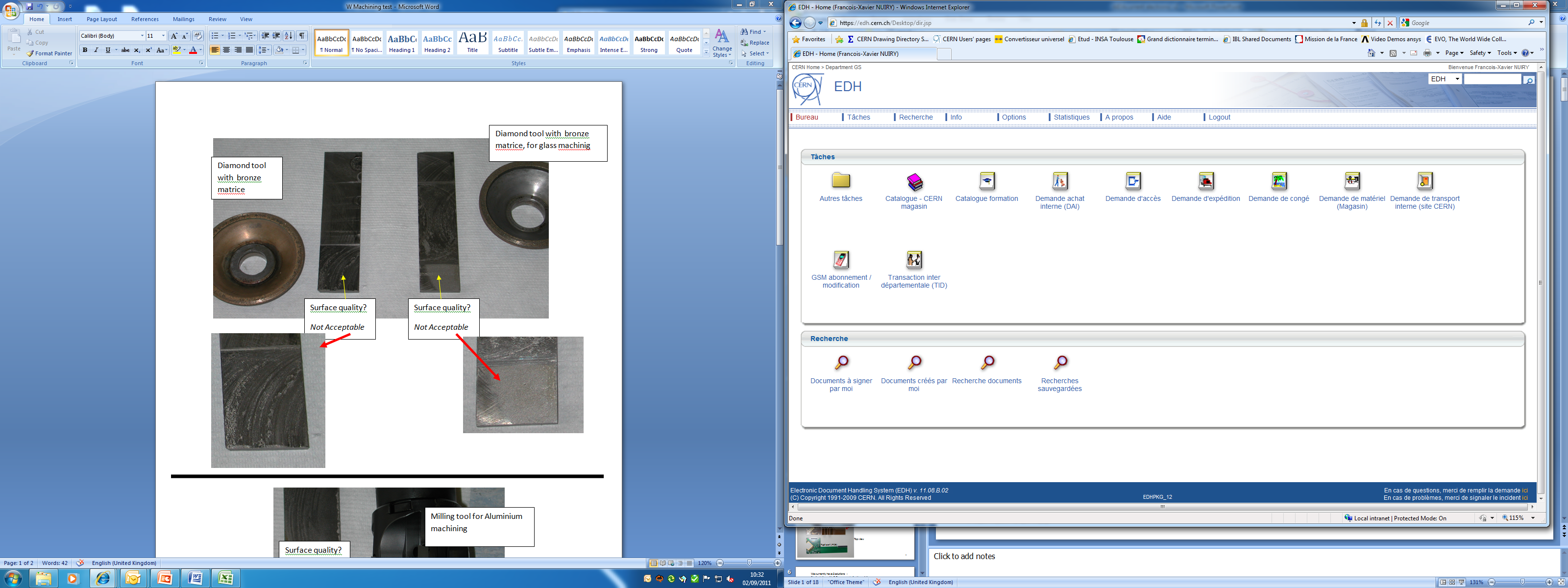 5 tungsten alloy plates ordered to each companies:
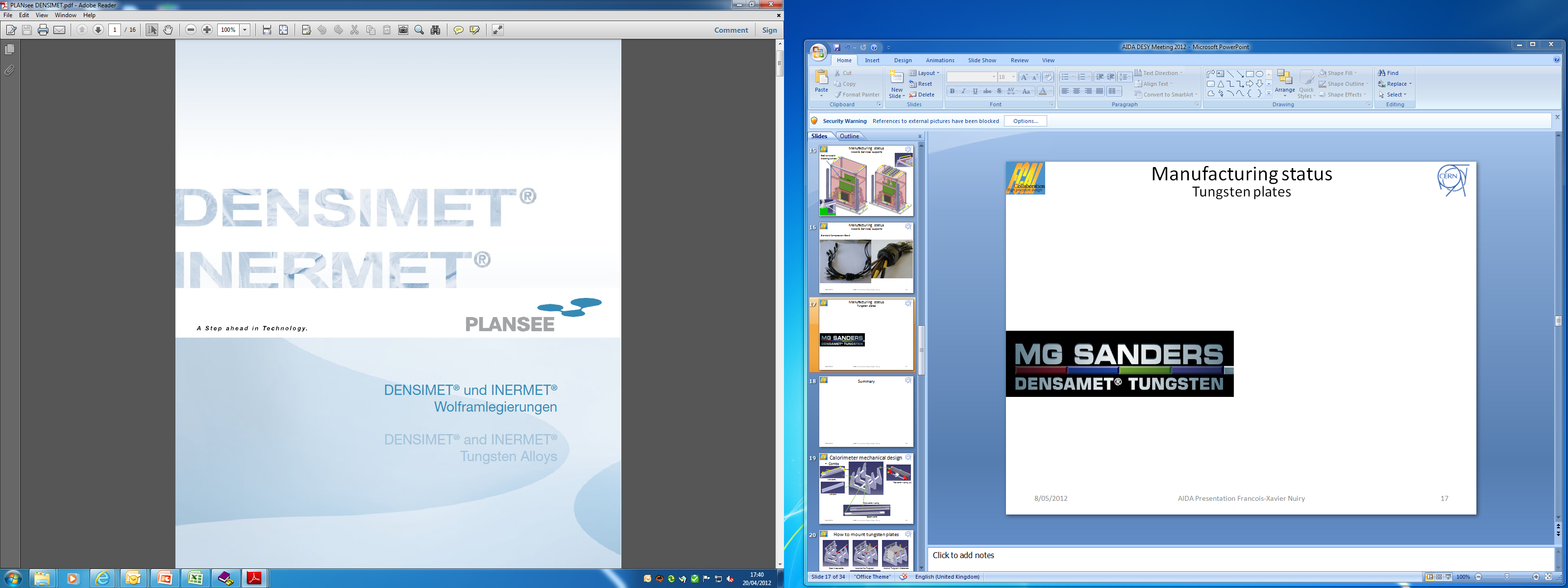 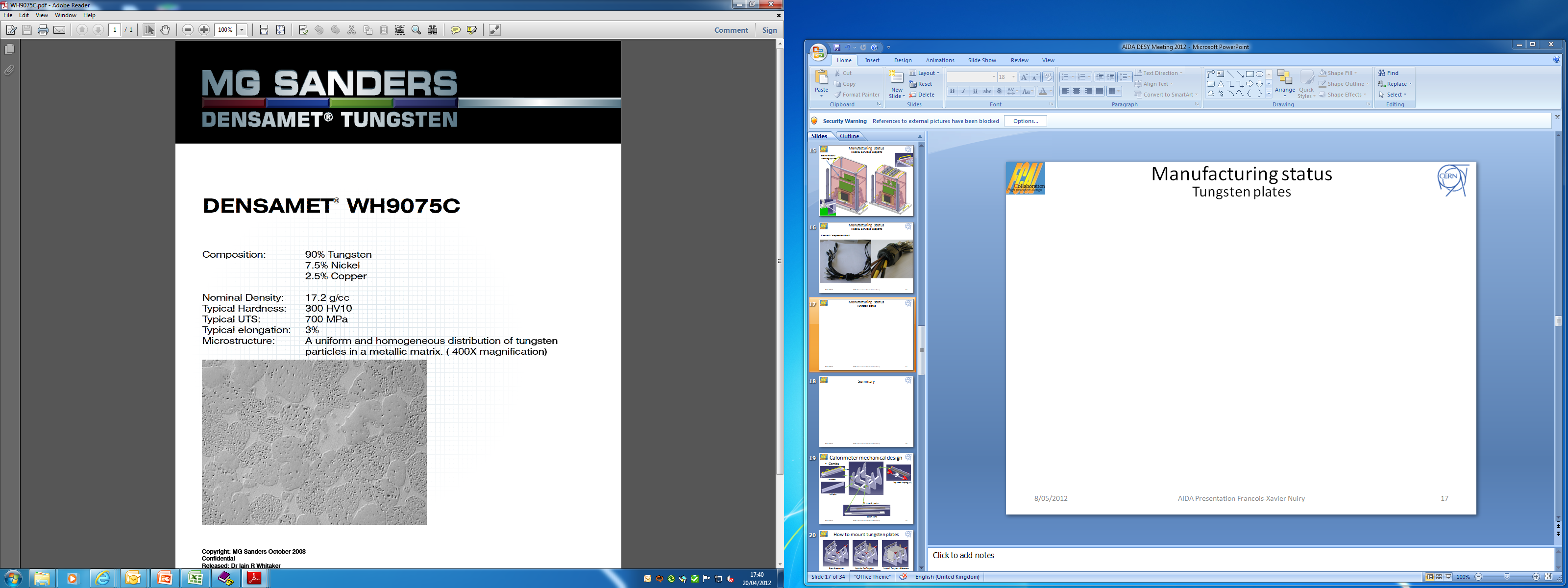 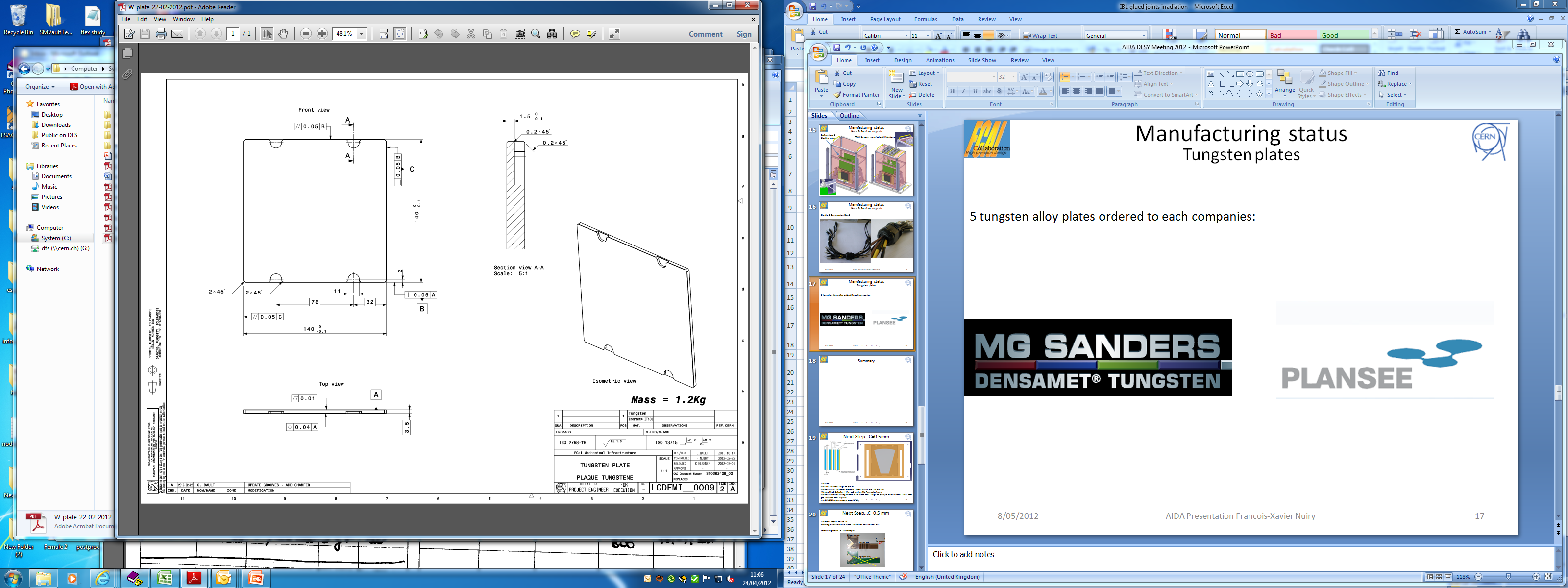 8/05/2012
AIDA Presentation Francois-Xavier Nuiry
17
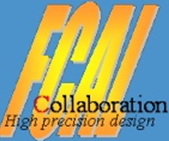 Summary
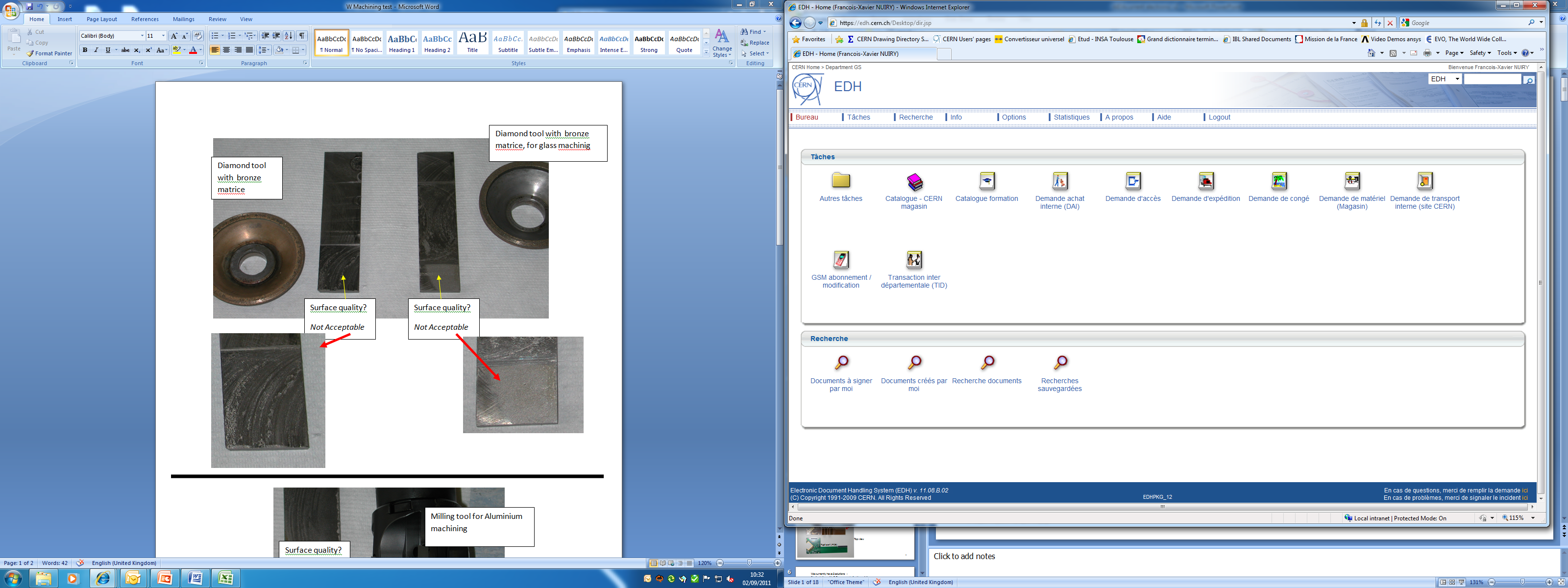 The calorimeter should be ready, with 10 W plates by end of August.
8/05/2012
AIDA Presentation Francois-Xavier Nuiry
18
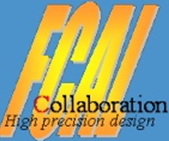 Next Step...C=0.5mm
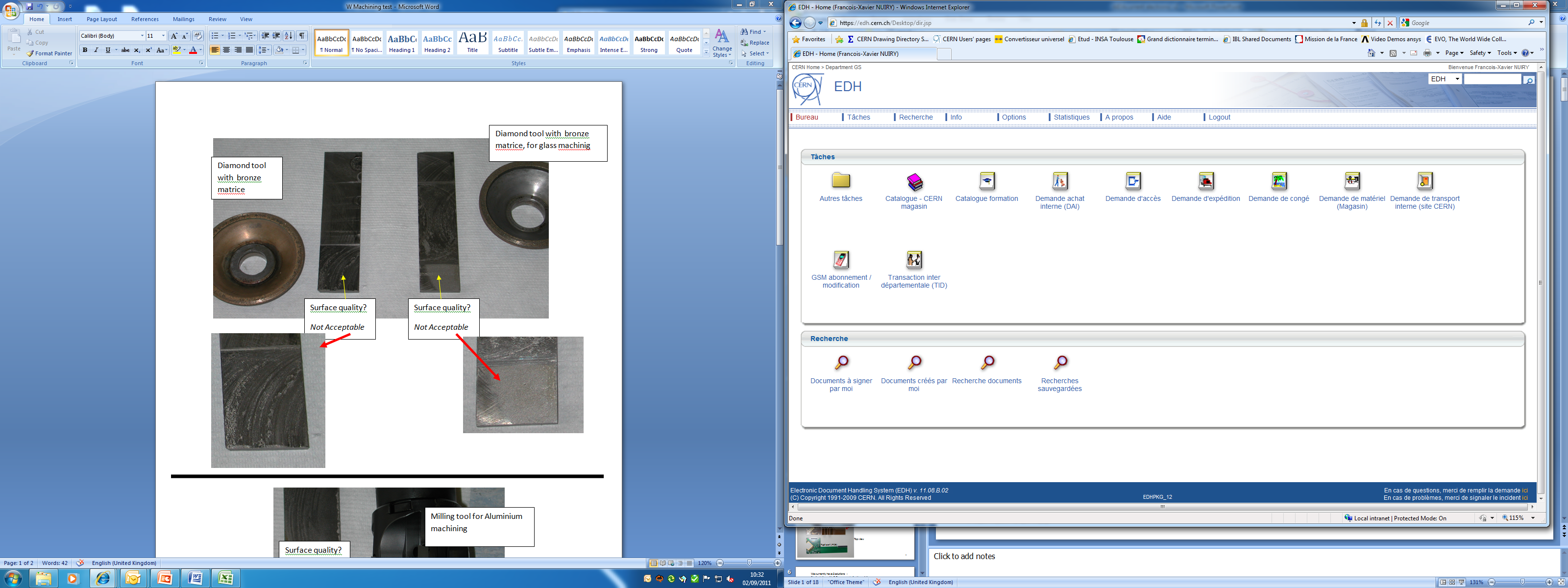 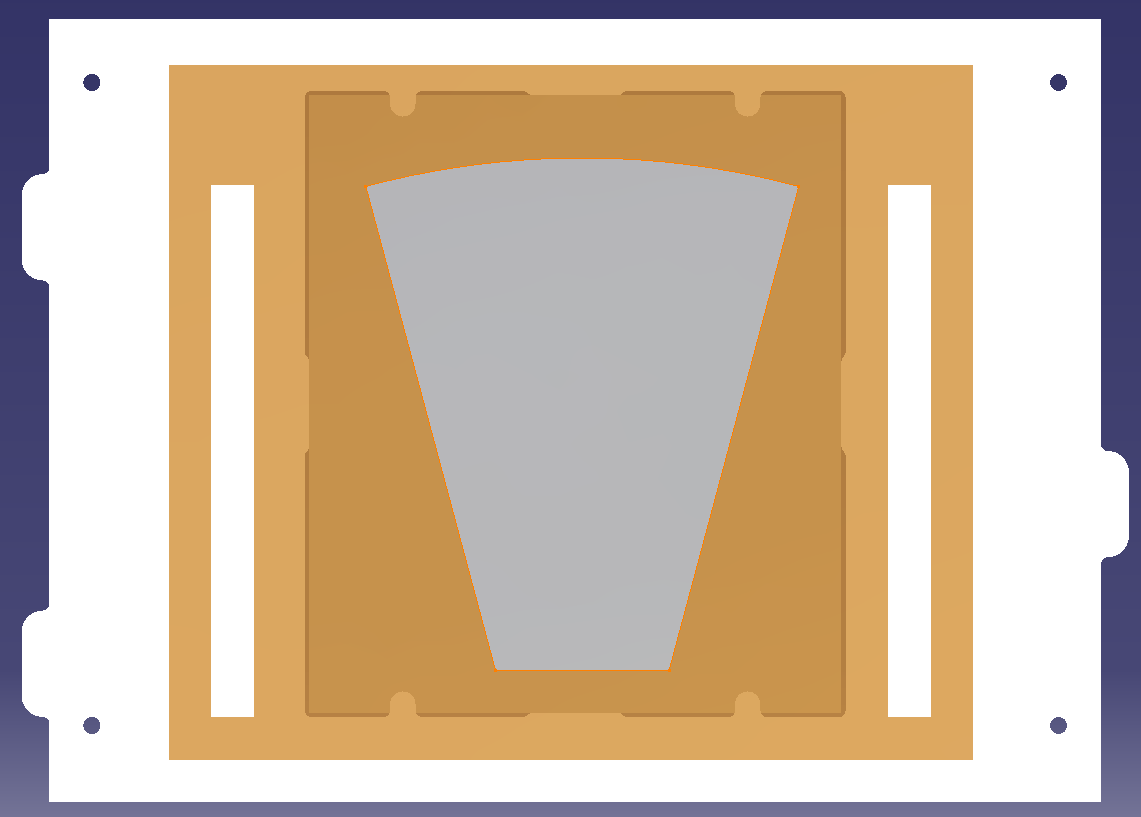 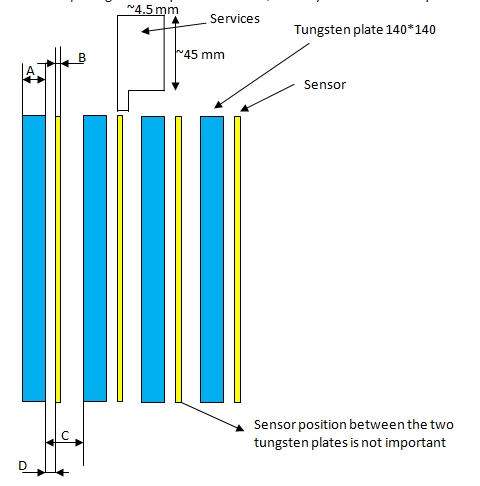 The idea:
We use the same tungsten plates
We could use the same Permaglas frame (in white in this picture)
We glue the Si detector + the read-out on the Permaglas frame
We could realise a sliding kinematic between each tungsten plate, in order to reach the 0.5mm gap between each W plate. 
A new mechanical frame is mandatory
8/05/2012
AIDA Presentation Francois-Xavier Nuiry
19
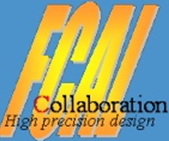 Next Step...C=0.5 mm
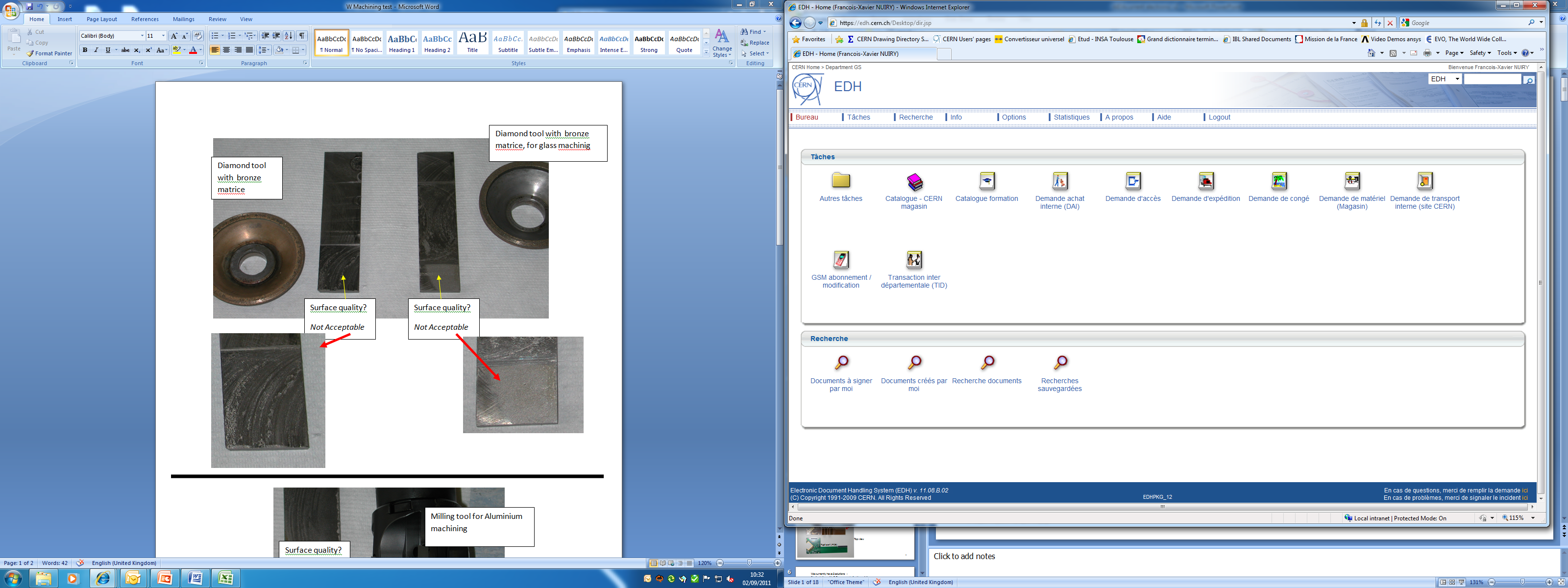 The most important for us:
Realising a flexible link between the sensor and the read out.

Something similar to this example:
Silicon sensor
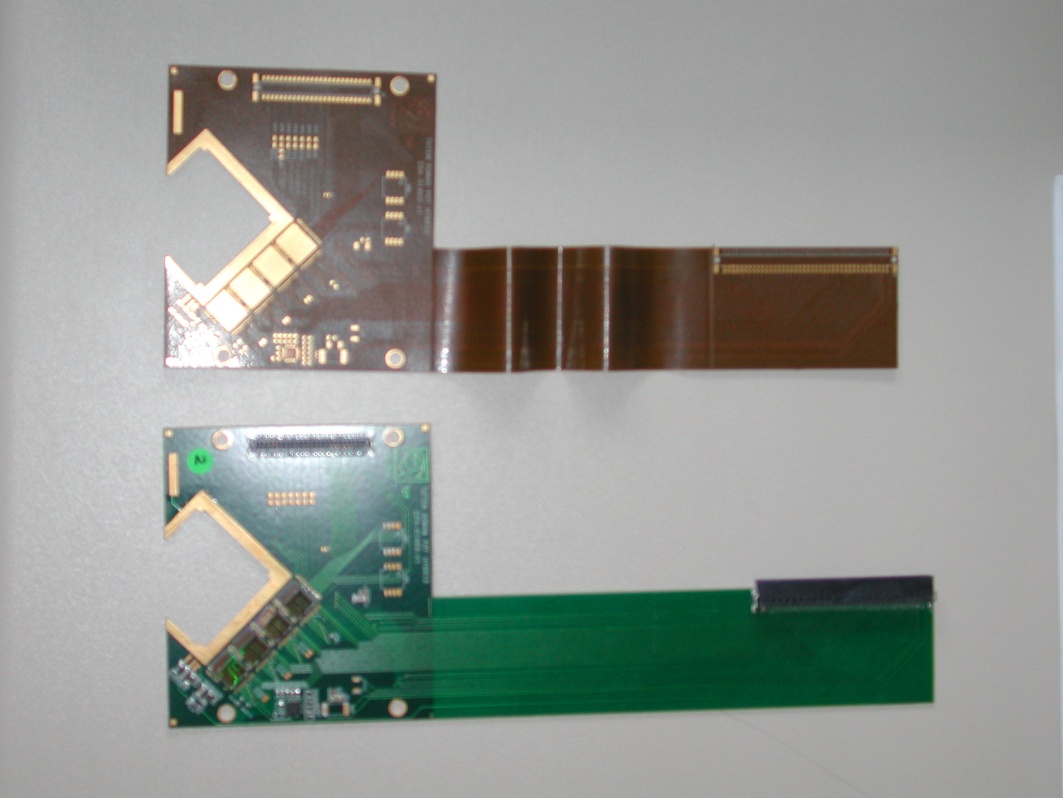 Connector for the read out
Flexible part
Rigid part (PCB)
8/05/2012
AIDA Presentation Francois-Xavier Nuiry
20
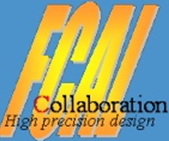 Appendix 1:Additional information about the frame
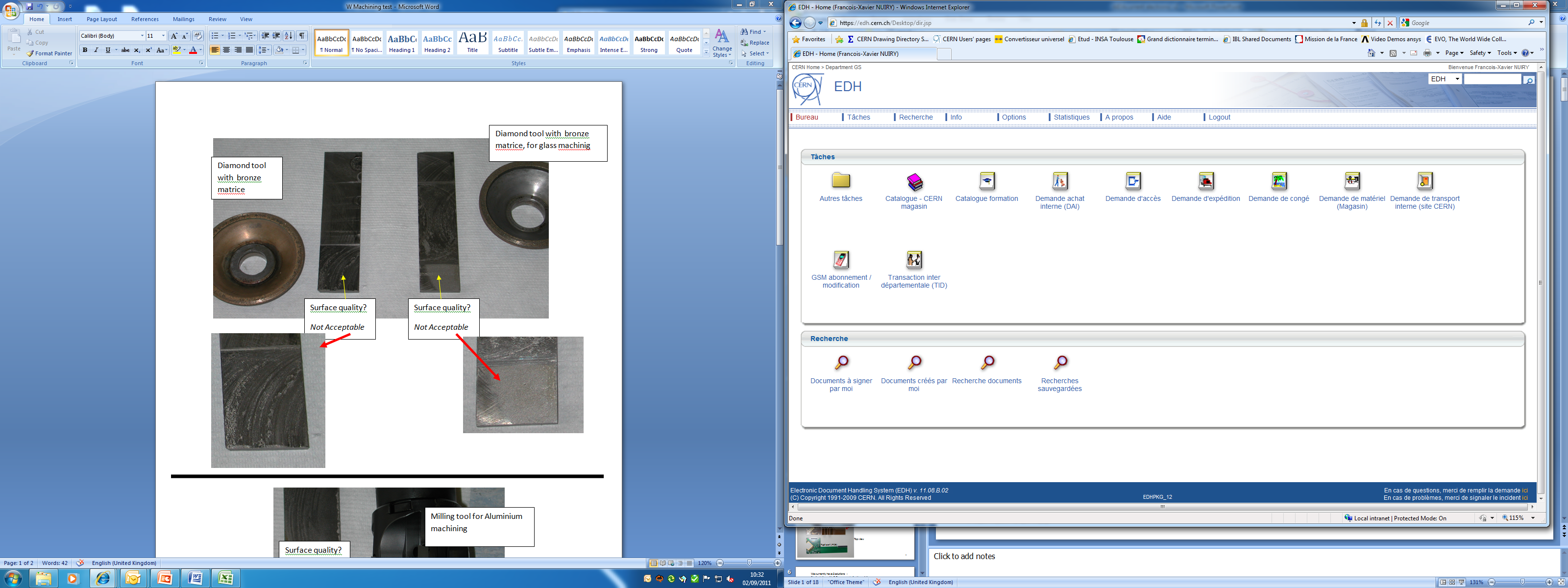 C=2mm
 We work with an offset of 5.5mm
C=1mm
 We work with an offset of 4.5mm
A=3.5
A=3.5
Distance before next 
tungsten
Distance before next 
tungsten
BEAM
C=1
C=2
Tungsten plate 125*145
Tungsten plate 125*145
Gap=4.5
Gap=5.5
8/05/2012
AIDA Presentation Francois-Xavier Nuiry
21
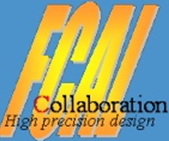 C=2mm between each tungsten
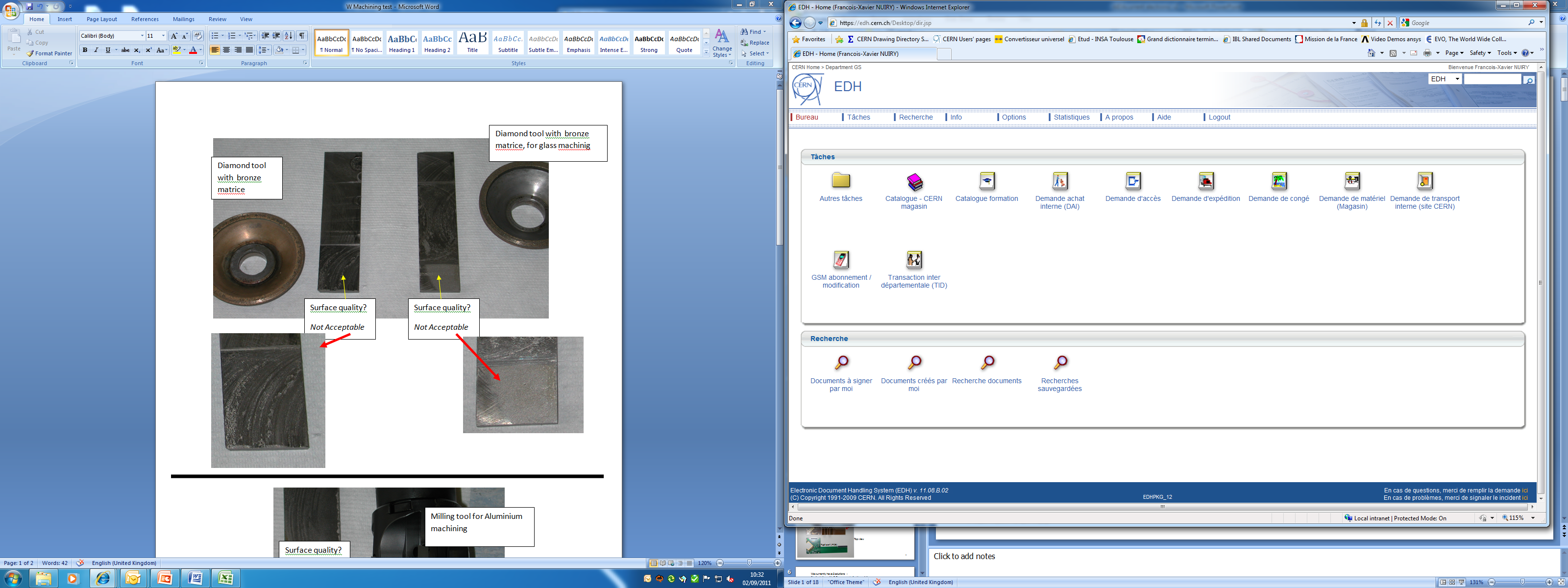  We work with an offset of 5.5mm
Electronic board
Electronic board
Electronic board
~10.5
~10.5
~10.5
A=3.5
~2.5
~2.5
~2.5
BEAM
Sensor
Sensor
Sensor
Tungsten plate 125*145
C=2
C=2
Gap=5.5
Gap=5.5
Gap=5.5
Gap=5.5
Gap=5.5
Gap=5.5
Gap=5.5
No sensor In this gap
No sensor In this gap
No sensor In this gap
No sensor In this gap
8/05/2012
AIDA Presentation Francois-Xavier Nuiry
22
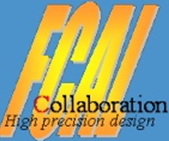 C=1mm between each tungsten
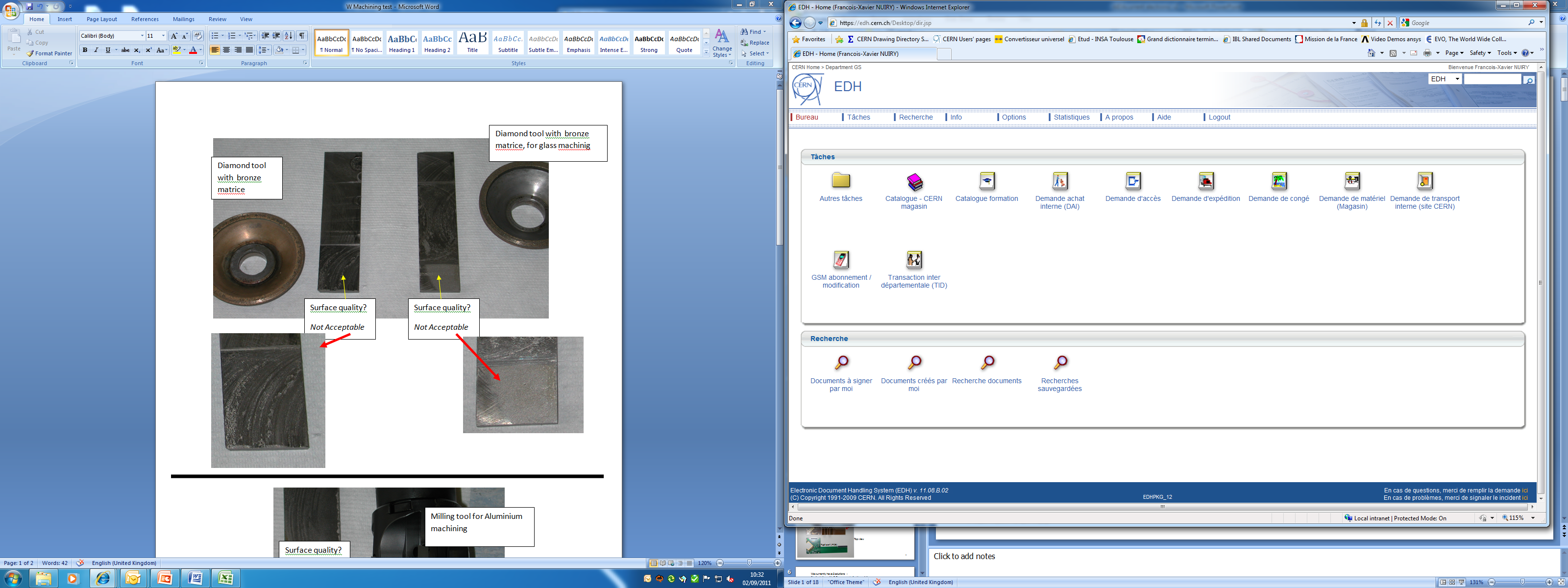  We work with an offset of 4.5mm
Electronic board
Electronic board
Electronic board
~10.5
~10.5
~10.5
New set of combs!
A=3.5
~2.5
~2.5
~2.5
BEAM
Sensor
Sensor
Sensor
C=1
Tungsten plate 125*145
Gap=4.5
Gap=4.5
Gap=4.5
Gap=4.5
Gap=4.5
Gap=4.5
Gap=4.5
Gap=4.5
Gap=4.5
No sensor In this gap
No sensor In this gap
No sensor In this gap
No sensor In this gap
No sensor In this gap
8/05/2012
AIDA Presentation Francois-Xavier Nuiry
23
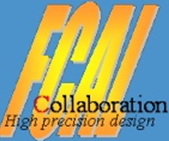 Appendix 2: Additional information about the frame
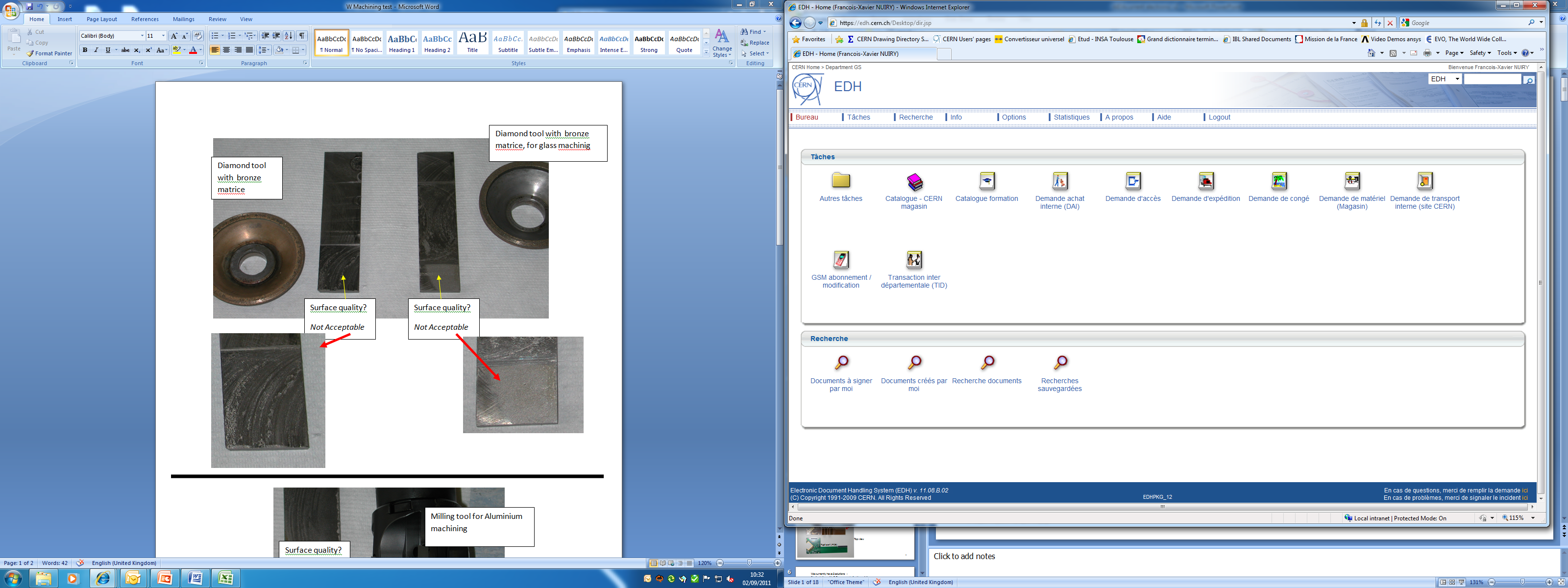 What we can do with C=2mm:
 We work with an offset of 5.5mm
Electronic board
Electronic board
Electronic board
Electronic board
~10.5
~10.5
~10.5
A=3.5
~2.5
~2.5
~2.5
BEAM
Sensor
Sensor
Sensor
Tungsten plate 125*145
C=2
Gap=5.5
Gap=5.5
Gap=5.5
Gap=5.5
Gap=5.5
Gap=5.5
Gap=5.5
Gap=5.5
No sensor In this gap
No sensor In this gap
No sensor In this gap
No sensor In this gap
8/05/2012
AIDA Presentation Francois-Xavier Nuiry
24